Муниципальное бюджетное дошкольное образовательное учреждение  
«Детский сад комбинированного вида № 34 «Красная шапочка»
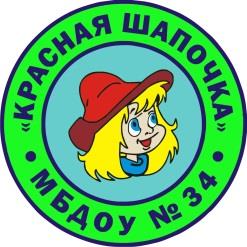 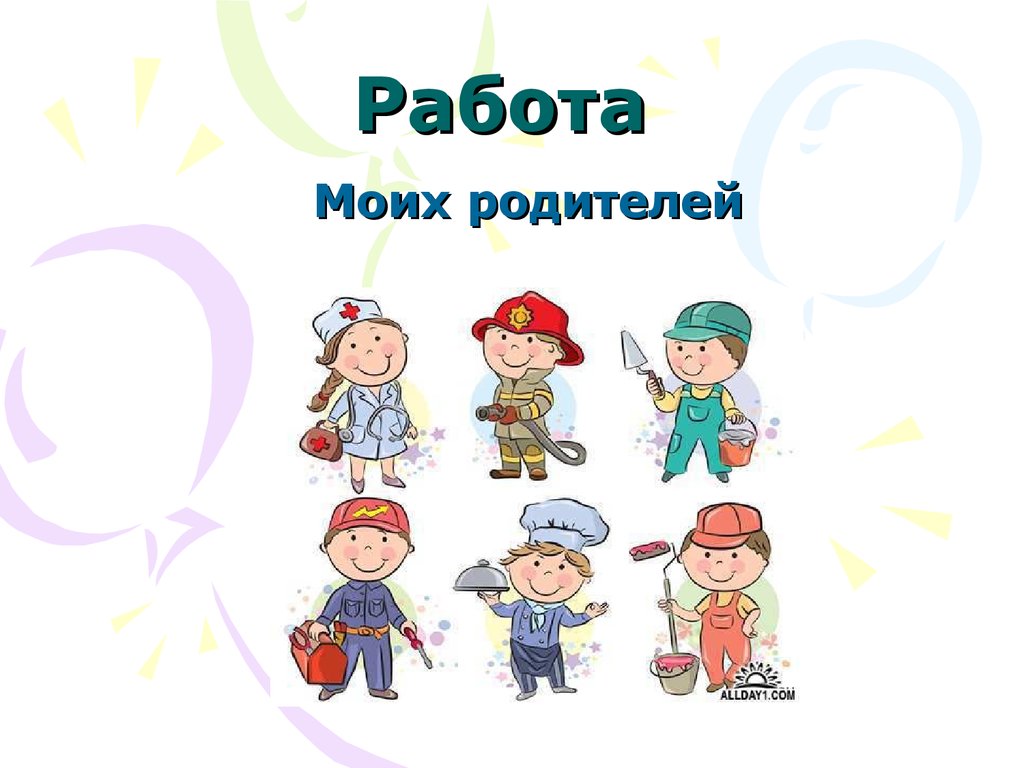 Развивающая предметно-пространственная среда МБДОУ, способствующая ранней профориентации воспитанников
Междуреченский городской округ, 2018г
Цель, мотив 
труда
Предмет, материал
Трудовое оборудование
Трудовые   
  действия
Результат 
труда
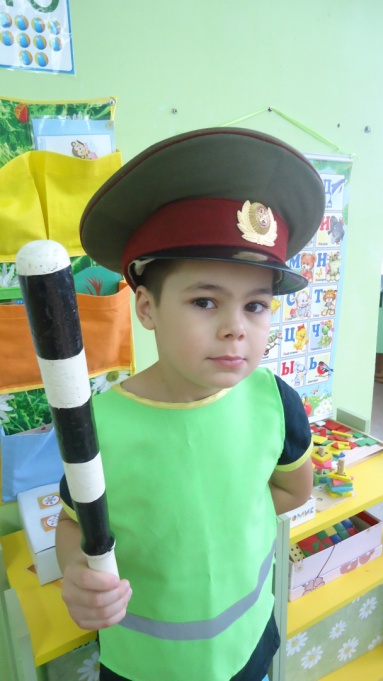 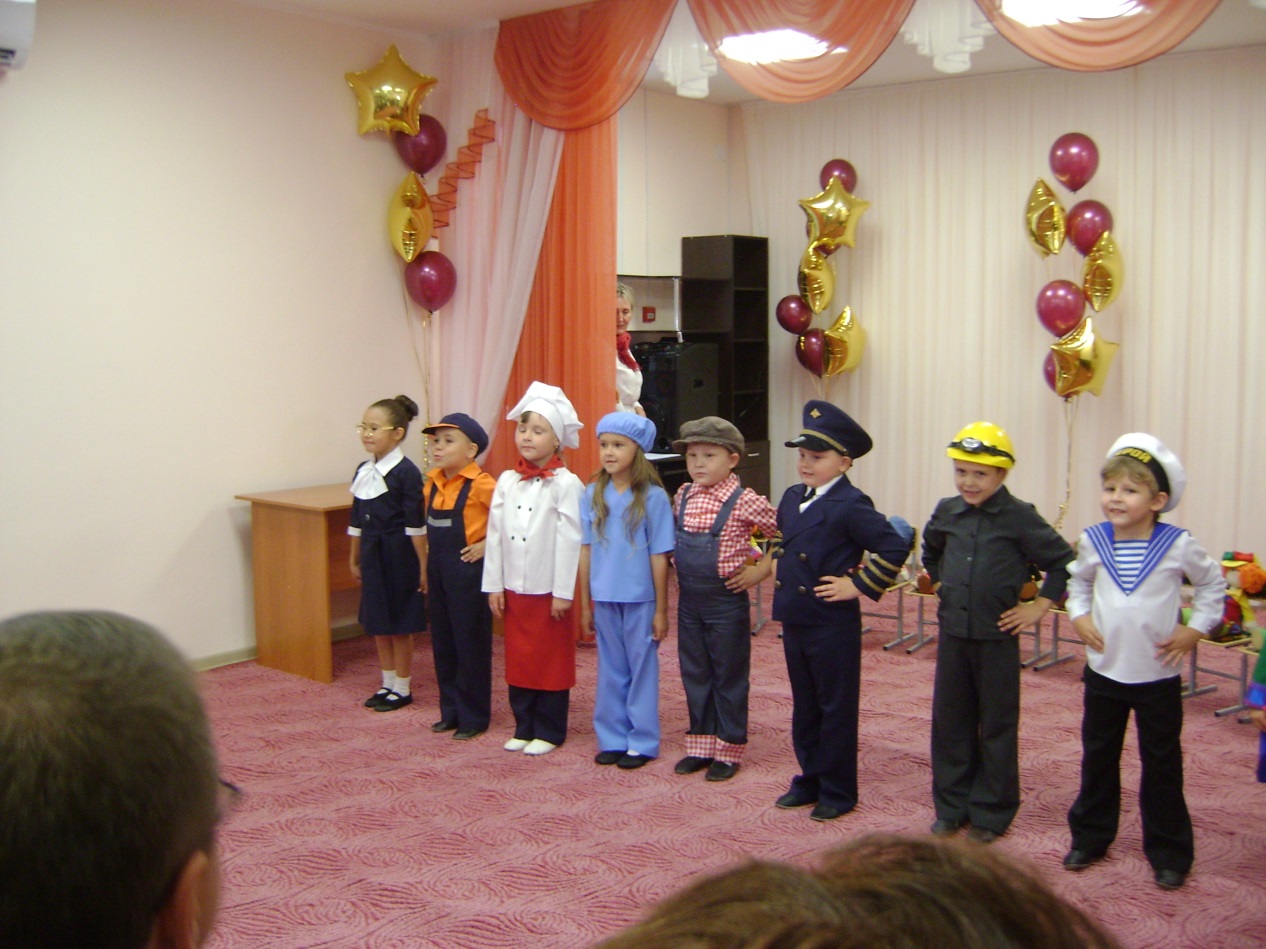 Развитием ребенка, со слов 
Шалвы Александровича Амонашвили, движет 
его страсть к взрослению. 
Одним из важных социальных признаком взрослого человека является владение одной 
из множества профессий 
и труд на благо общества. 
Ведущей задачей нашего 
детского сада в работе по 
ранней профориентации детей является создание условий 
для осознания детьми 
социальной и личностной значимости труда взрослых.
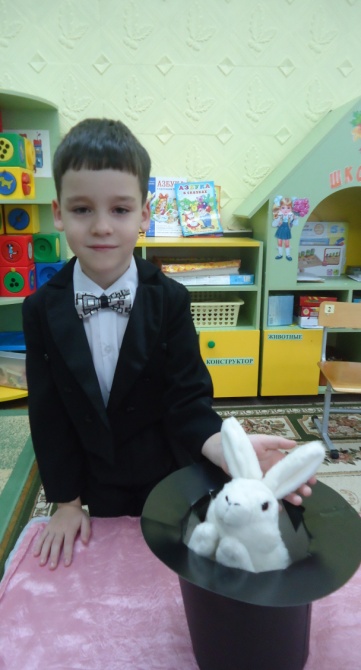 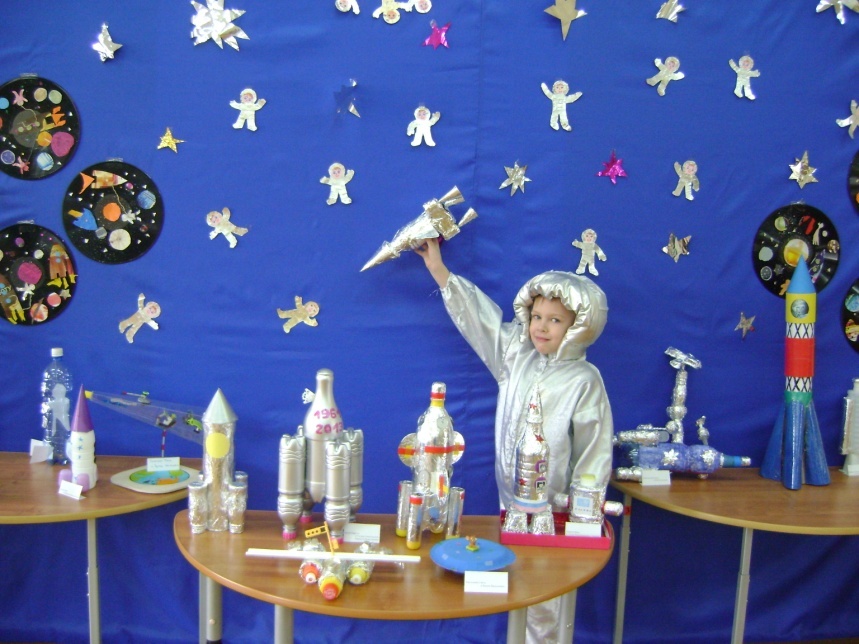 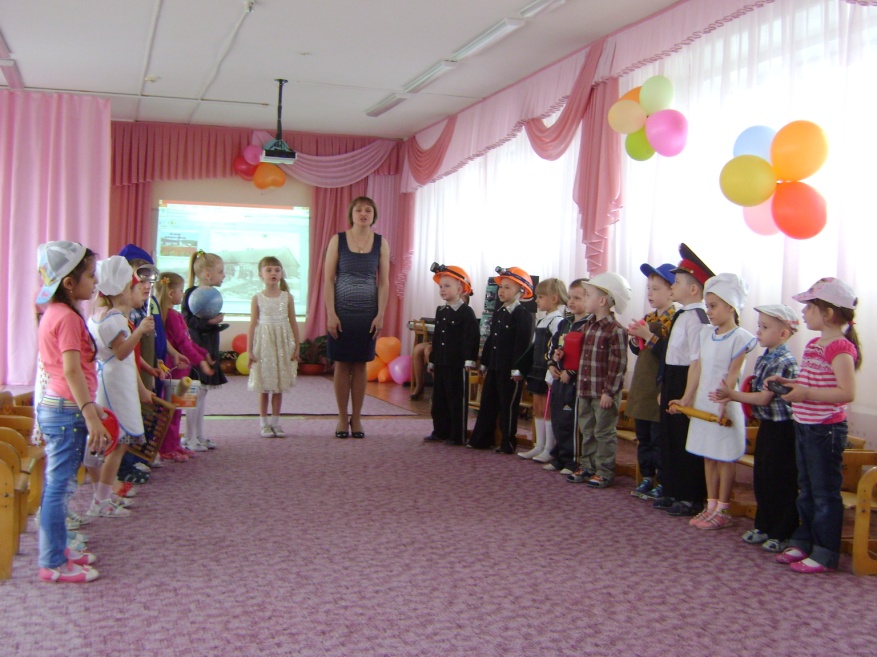 Основополагающим  компонентом, используемым в нашем детском саду  для формировании знаний детей 
о труде взрослых, мире профессий, в соответствии с технологией, разработанной Мариной Вадимовной Крулехт, является лесенка трудового процесса. В зависимости от возраста детей она может быть представлена в виде реальных объектов (цели-результата, инструментов, трудовых действий, выполняемых воспитателем),
схемы, графической модели, объемной модели и пр.
МОДЕЛЬ ТРУДОВОГО ПРЦЕССА
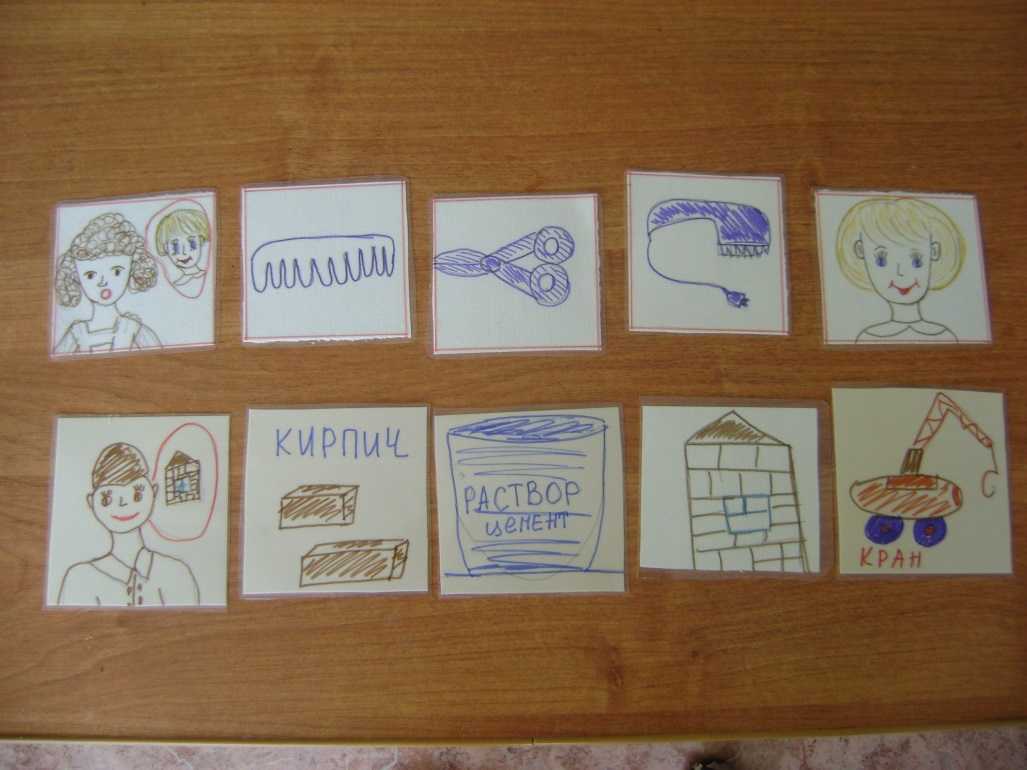 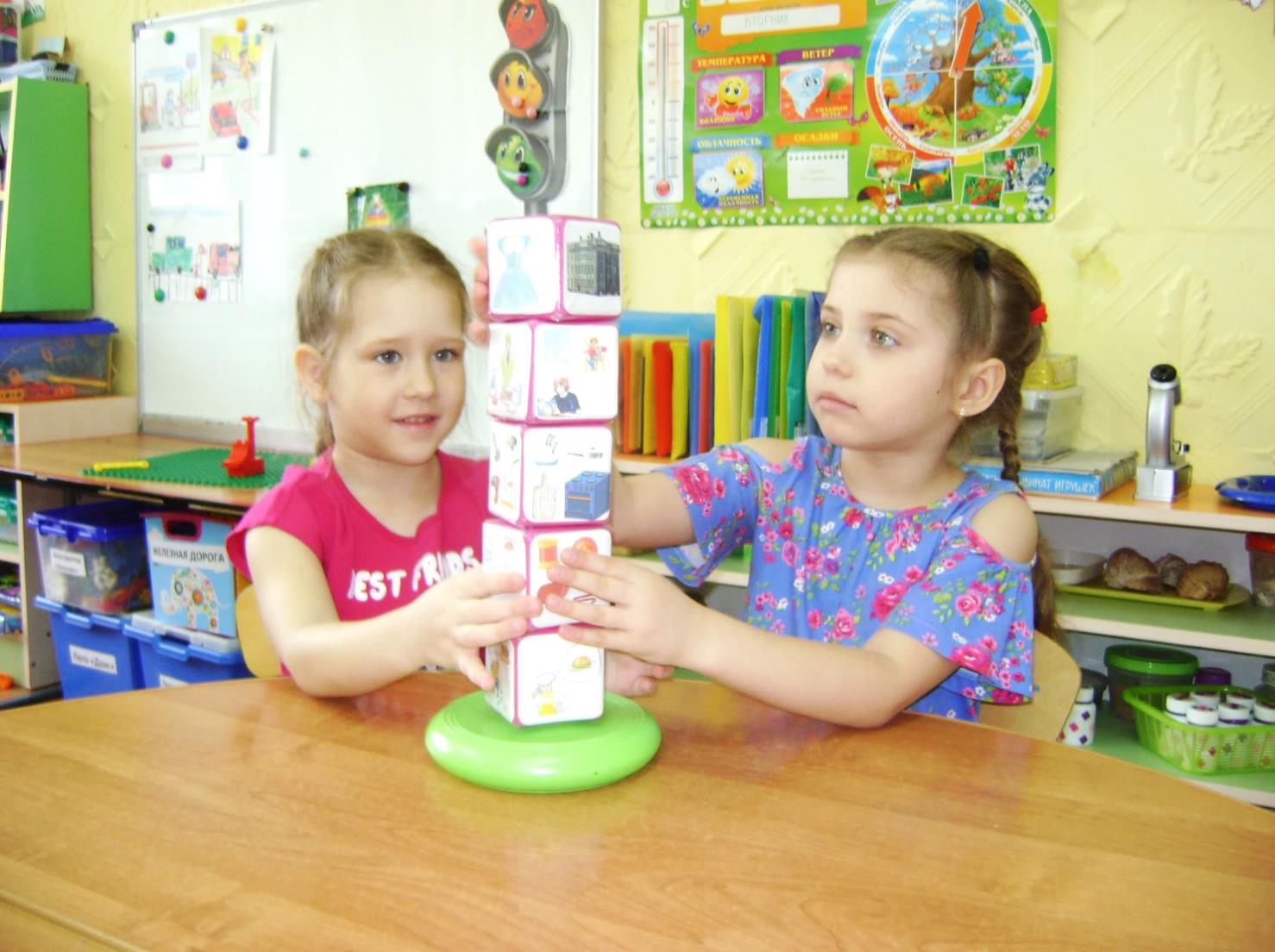 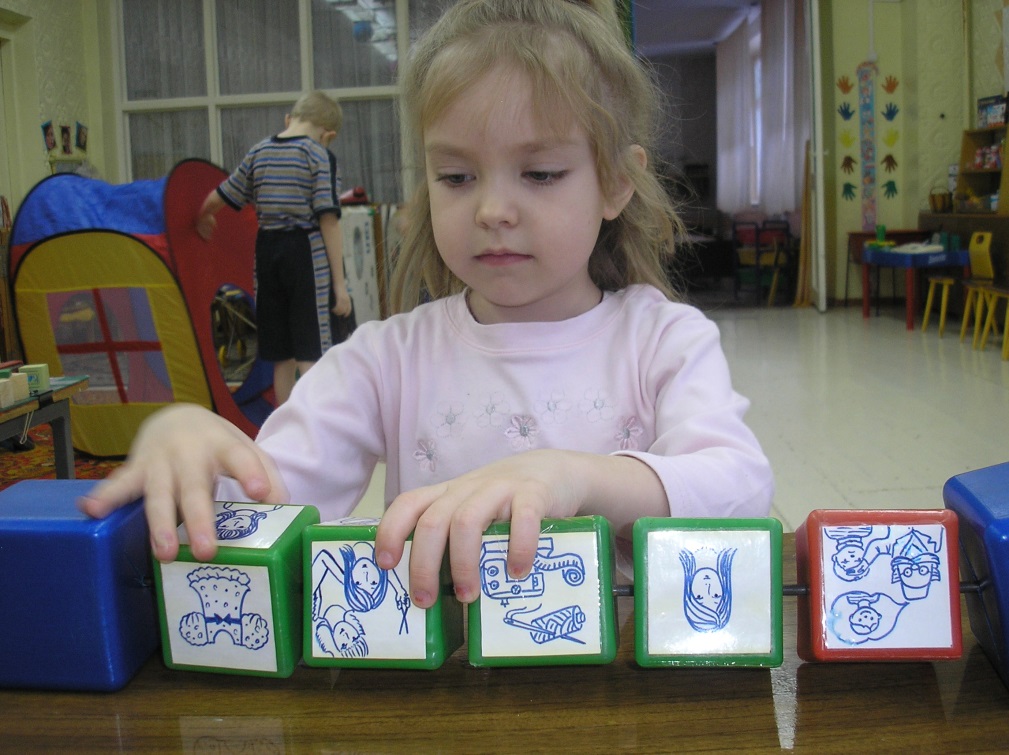 Цель, мотив 
труда
Предмет, материал
Трудовое оборудование
Трудовые действия
Результат 
труда
Среда детского сада способствует ранней профориентации ребенка, что является одной 
из приоритетных задач Российского образования на современном этапе.
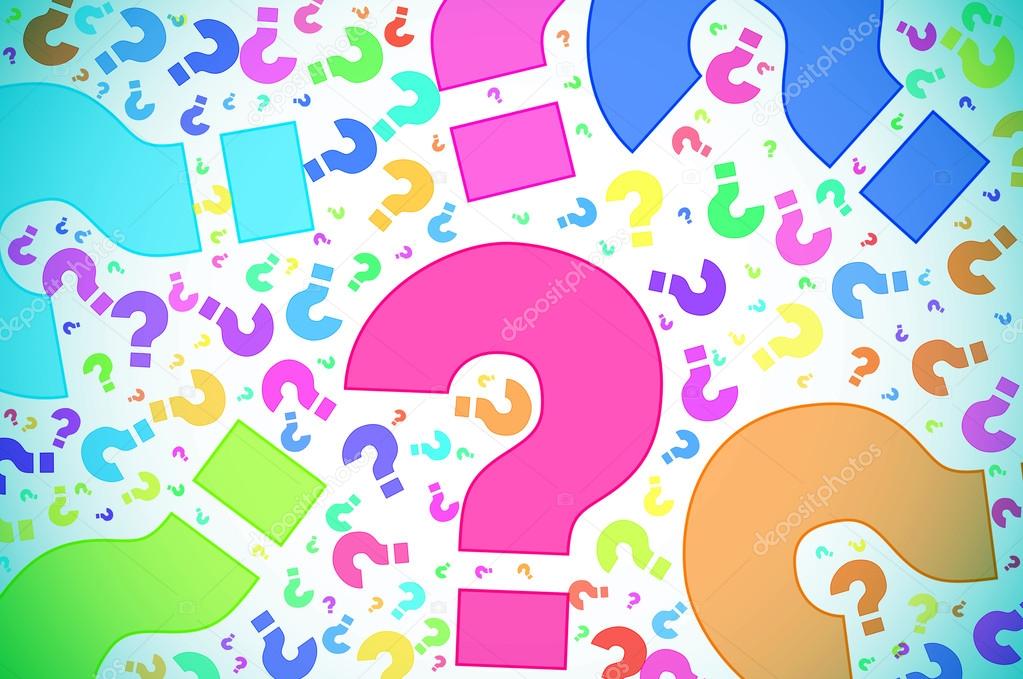 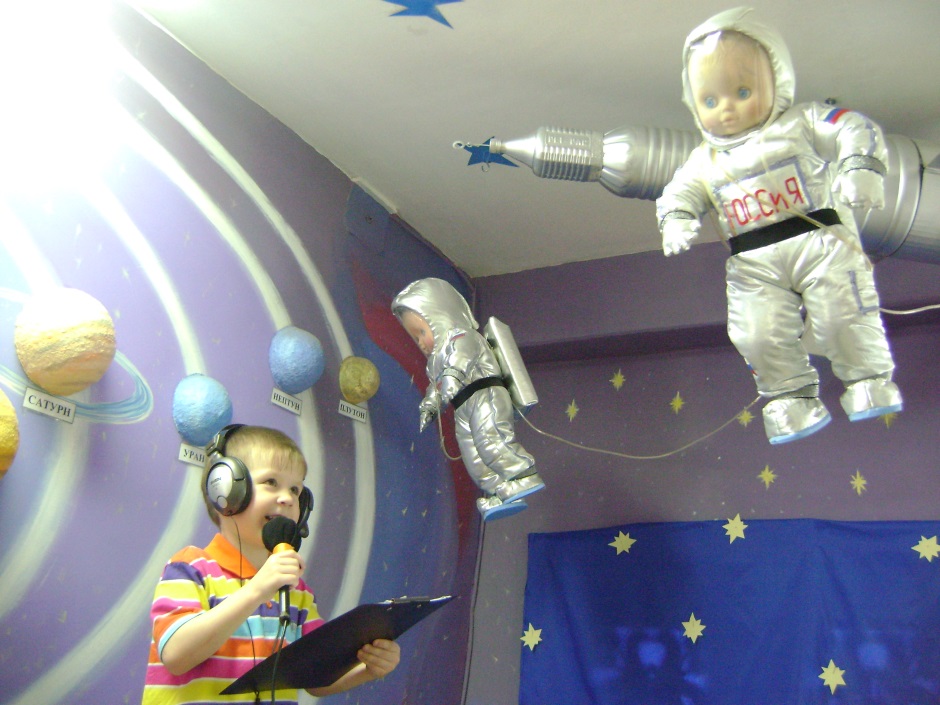 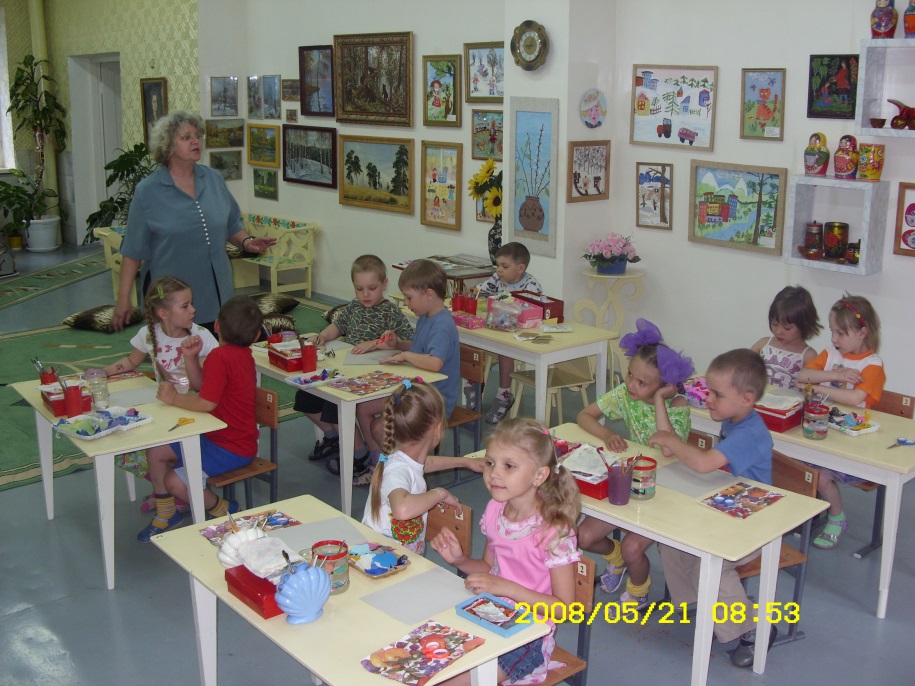 БУХГАЛТЕР
ХУДОЖНИК
ВОСПИТАТЕЛЬ
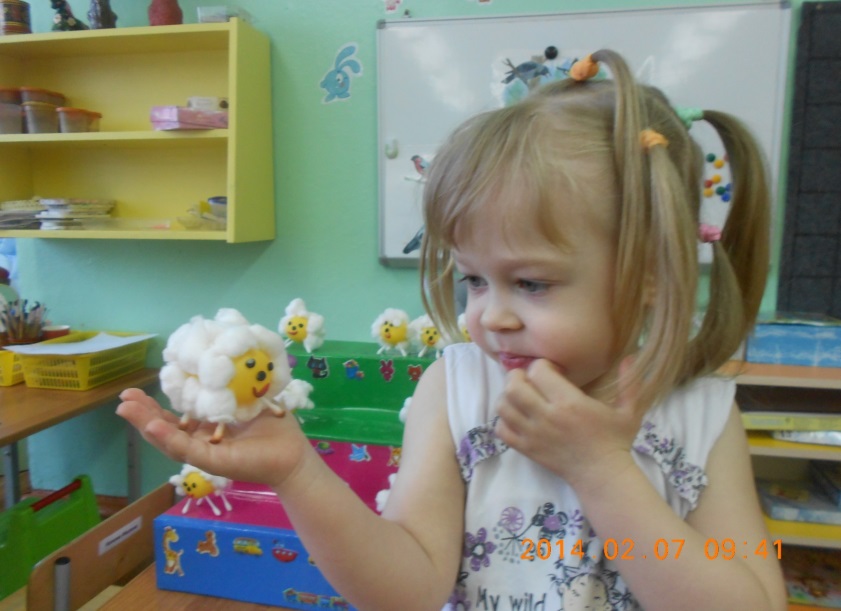 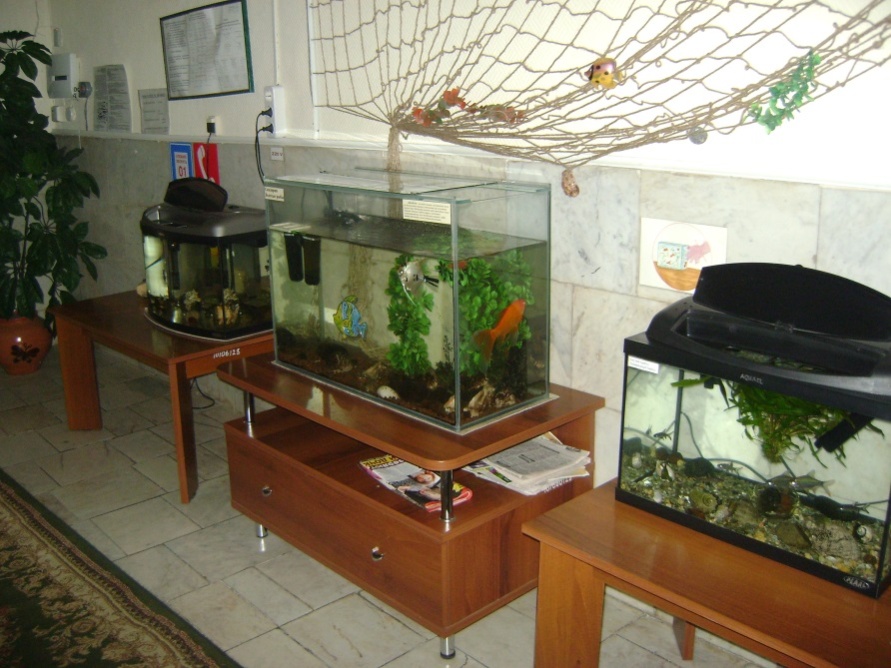 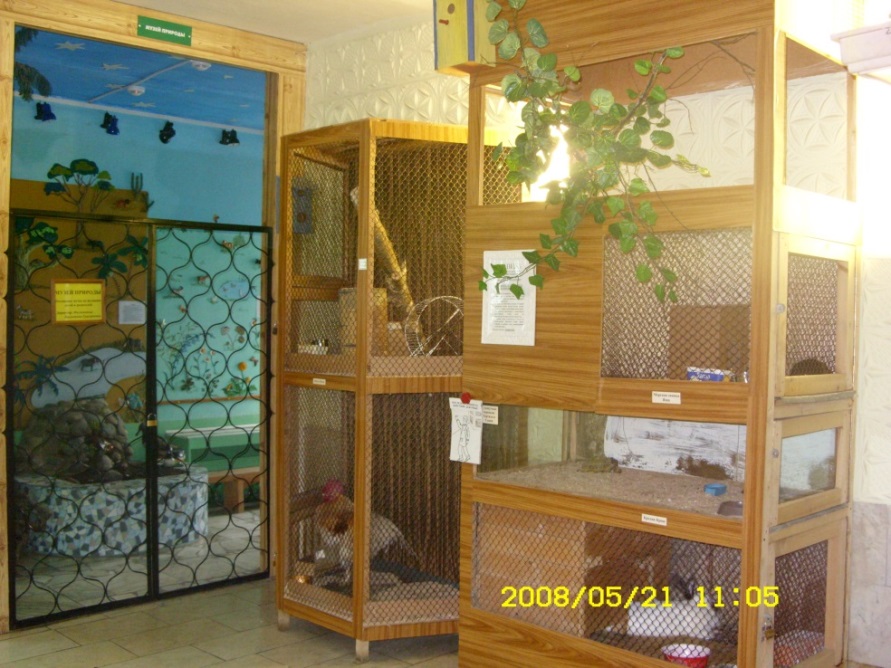 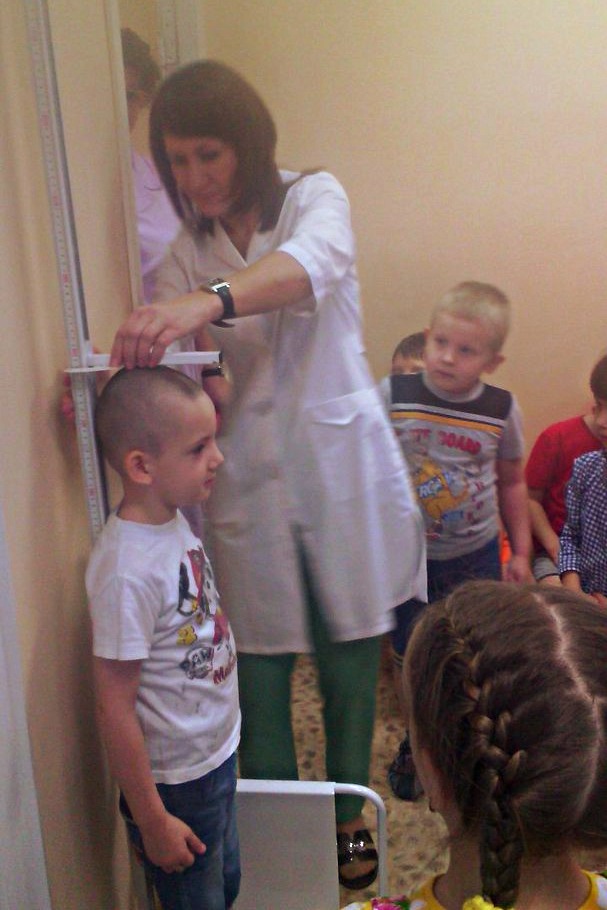 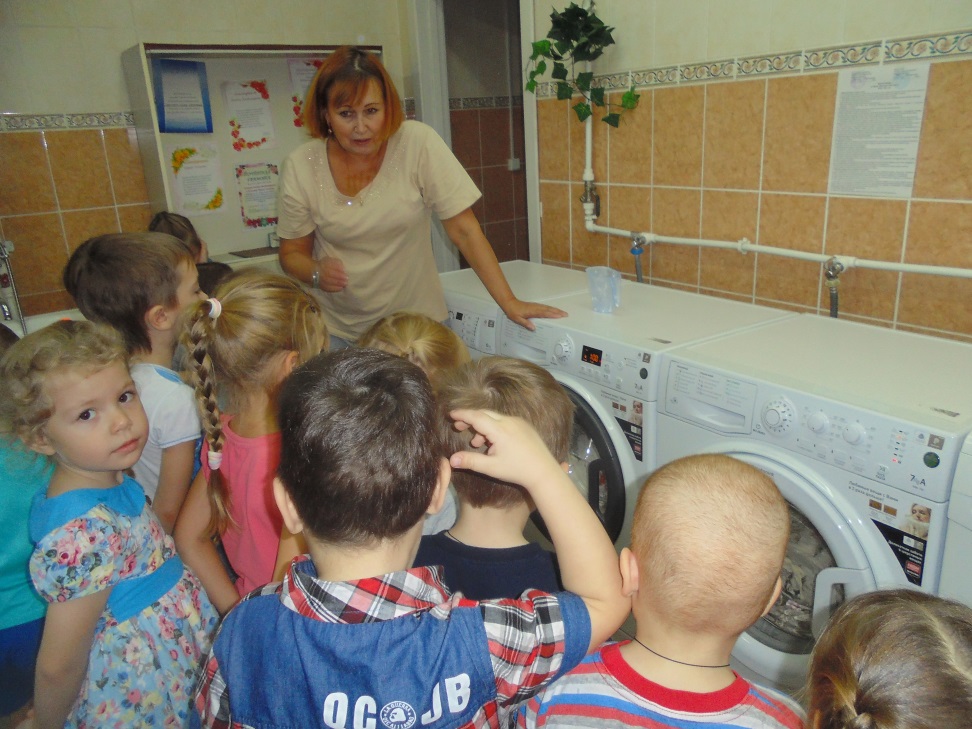 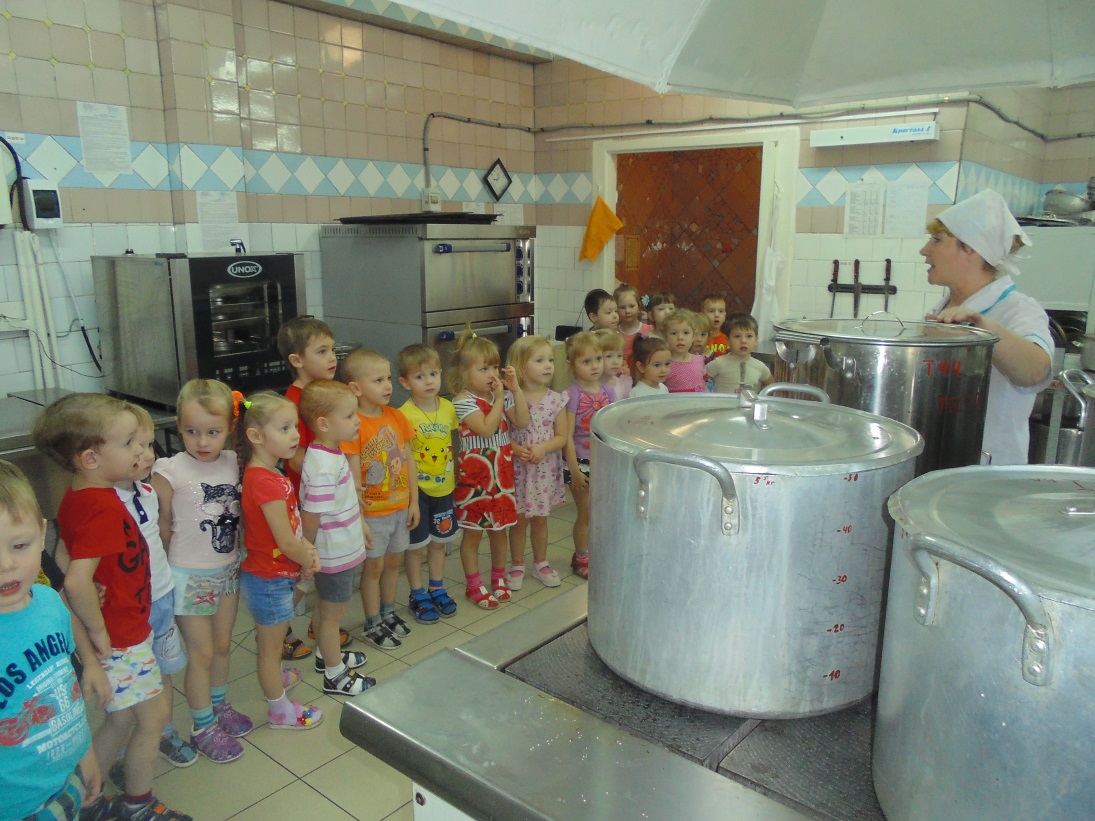 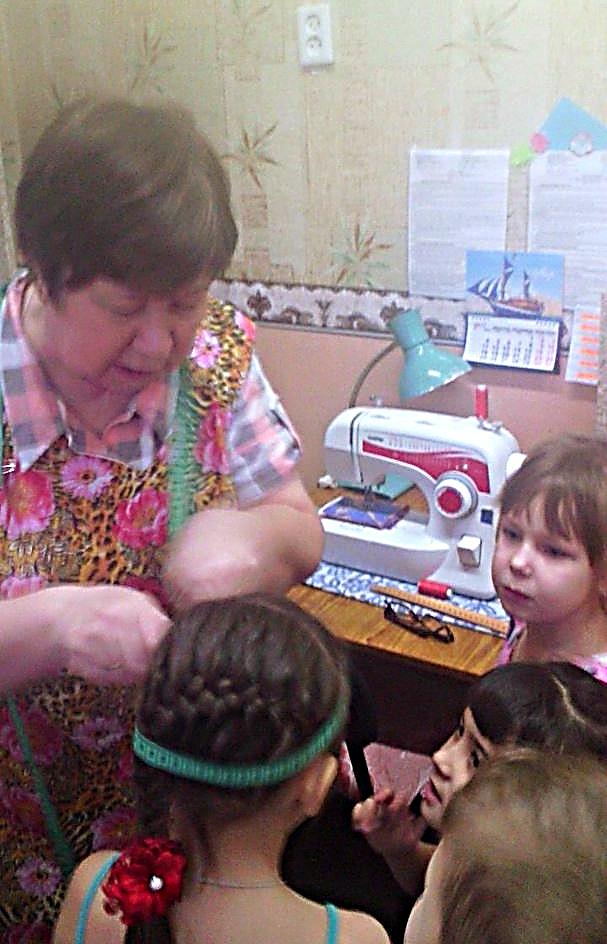 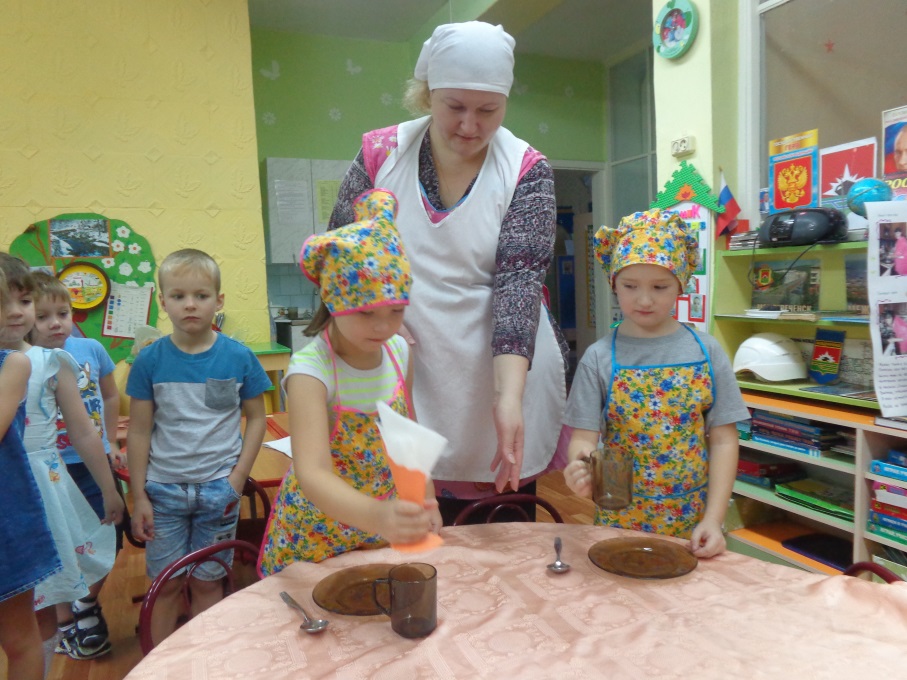 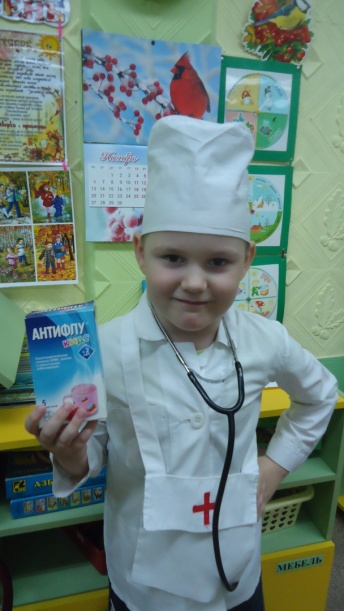 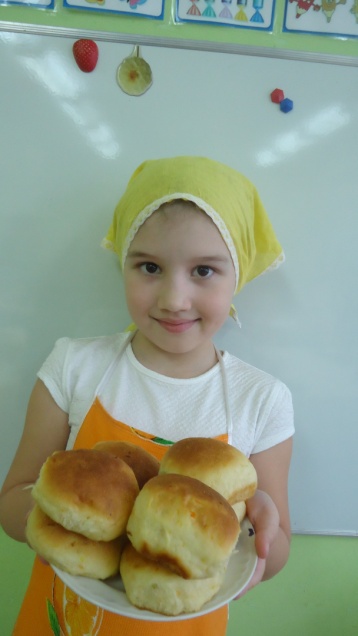 Ребенок – неутомимый деятель и великий подражатель. 
Поэтому знакомство ребенка с миром профессий мы интегрируем с доступными и интересными ребенку-дошкольнику видами деятельности. Кроме того, именно в дошкольном детстве с желания быть «как Мария Павловна», зарождается любовь к профессии воспитателя и другим профессиям детского сада, 
которые ребенок наблюдает в своем непосредственном окружении.
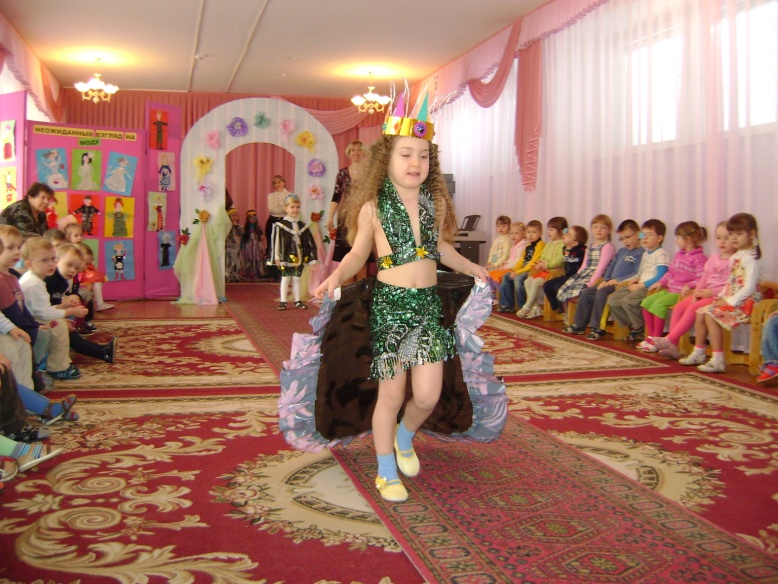 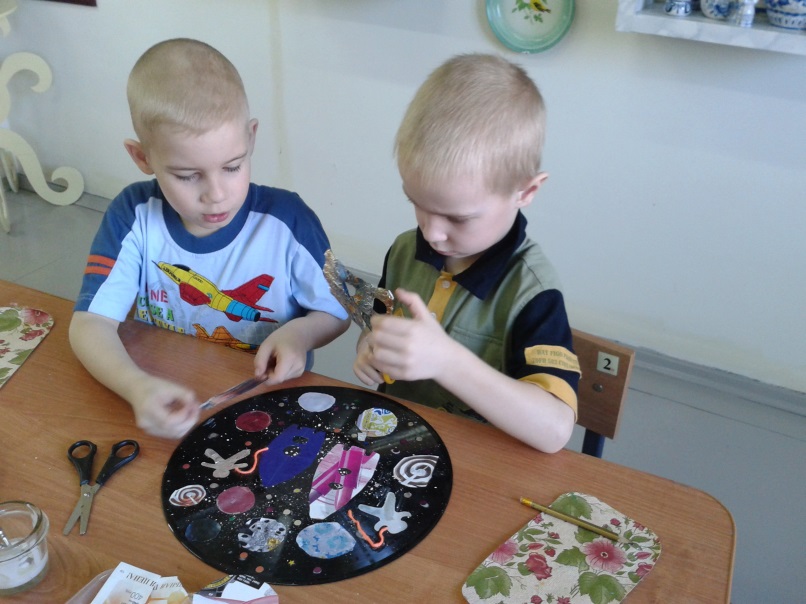 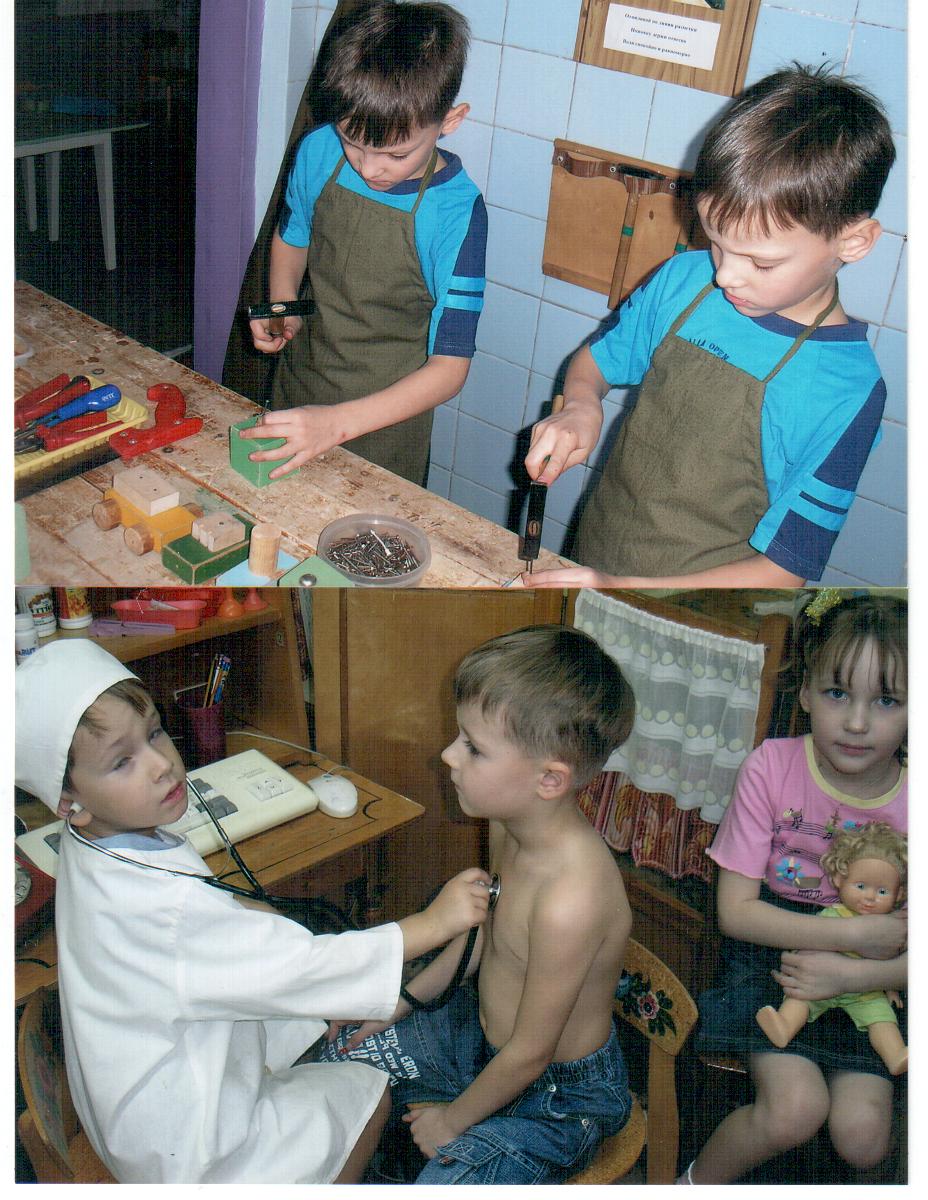 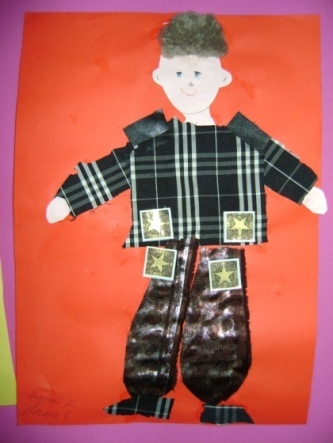 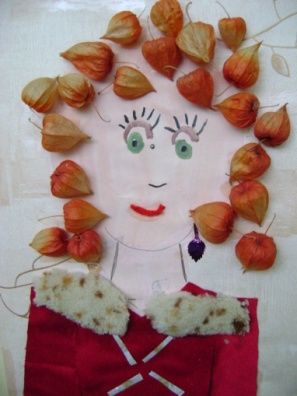 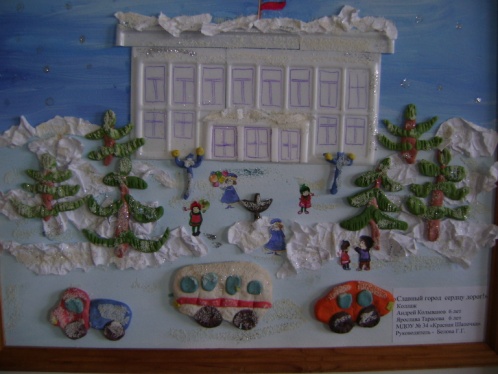 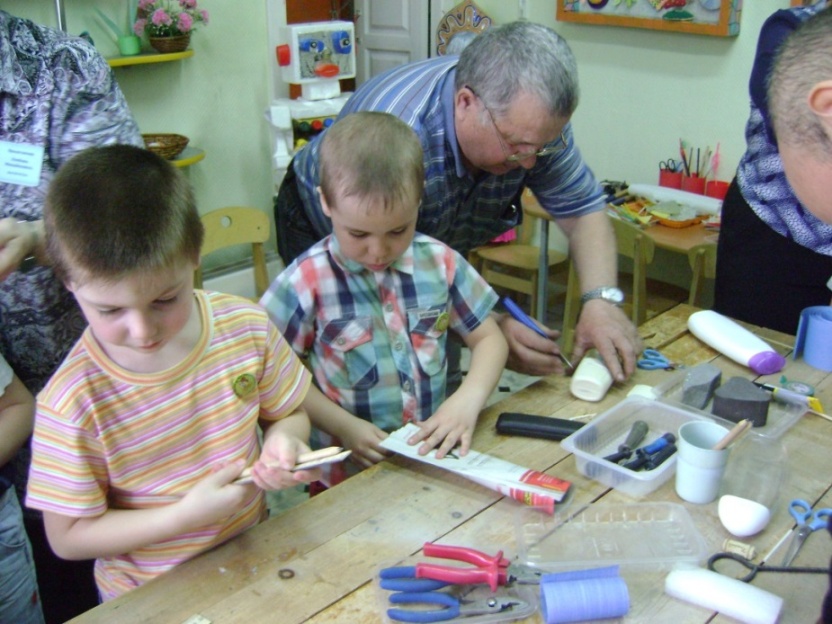 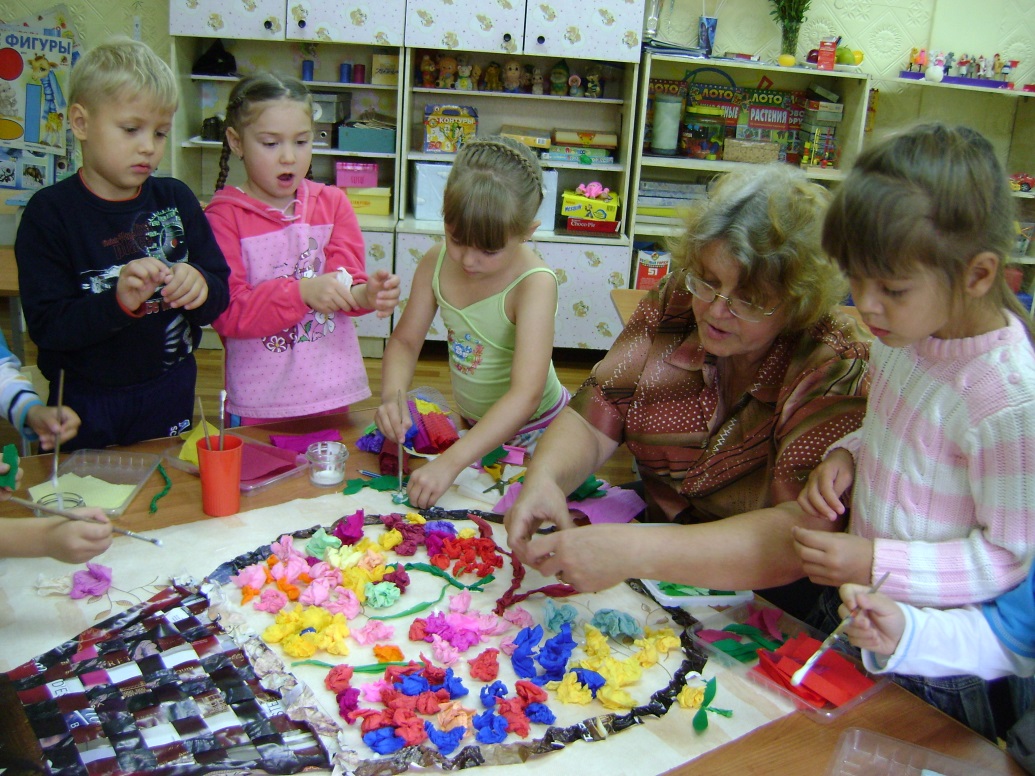 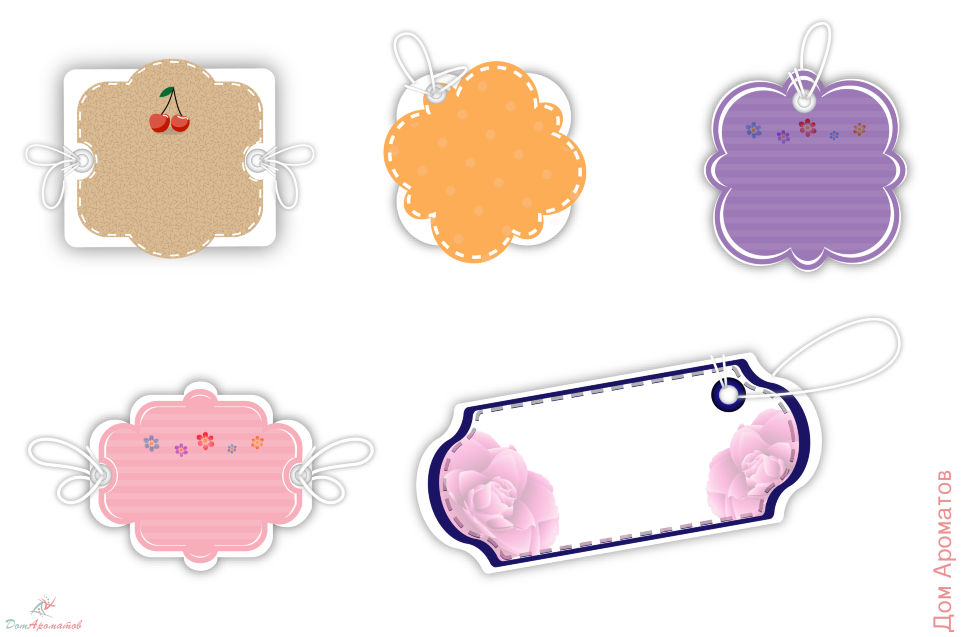 В изостудии знакомим с профессиями
художника, дизайнера, стилиста интерьера.
В мастерской ручного труда мальчики делают первые шаги в профессию плотника, столяра,    
      конструктора, изобретателя; 
девочки – швеи, модельера, 
          дизайнера одежды и имиджмейкера.
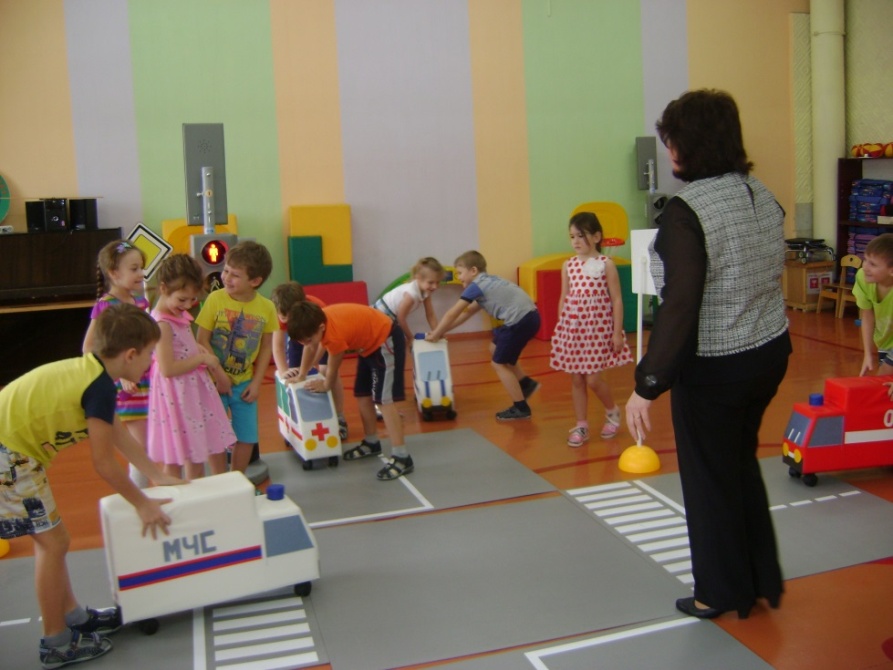 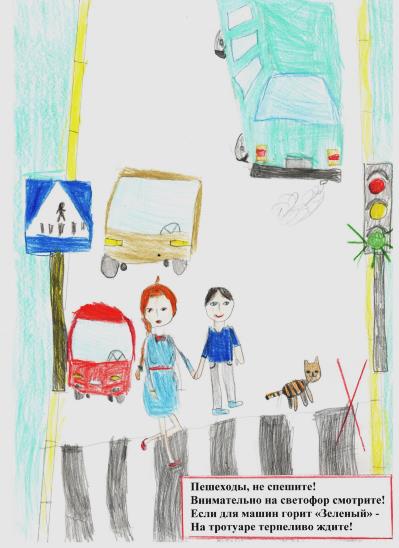 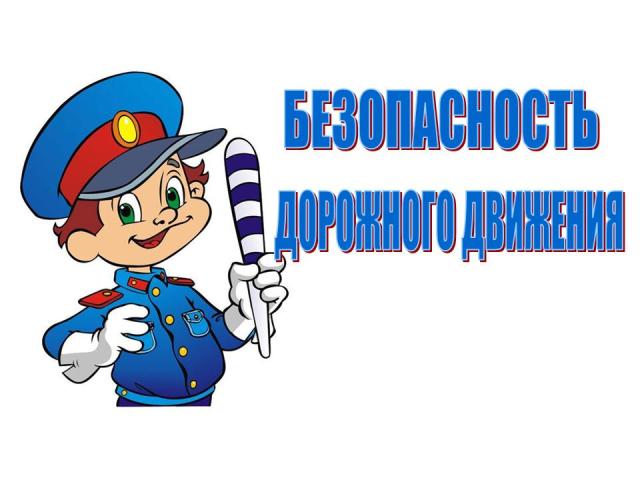 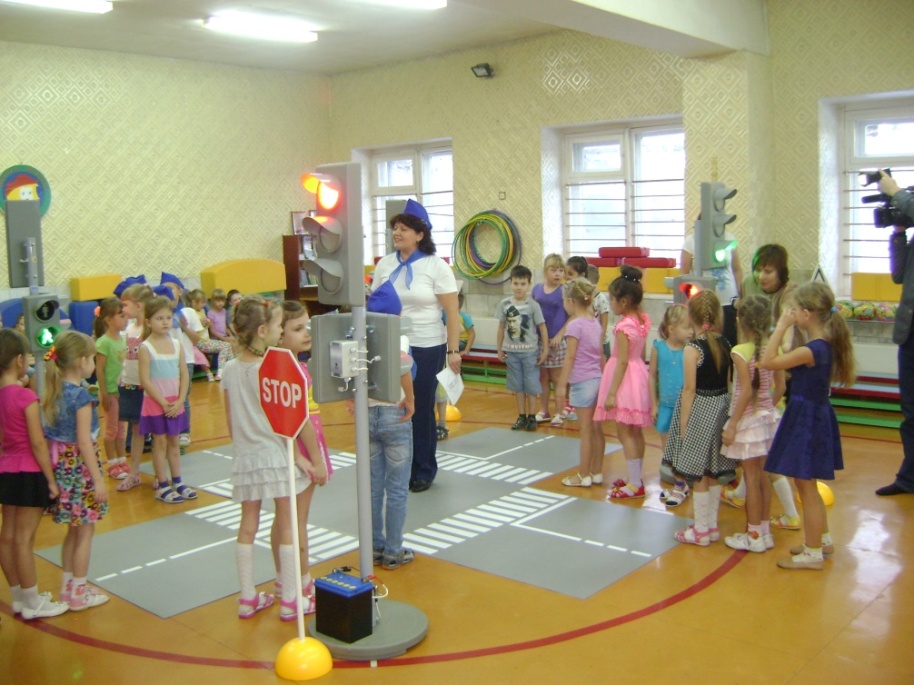 Познакомить с профессиями водителя, инспектора дорожно-патрульной службы помогает кабинет ПДД и интерактивные комплексы для обучения дошкольников правилам дорожного движения
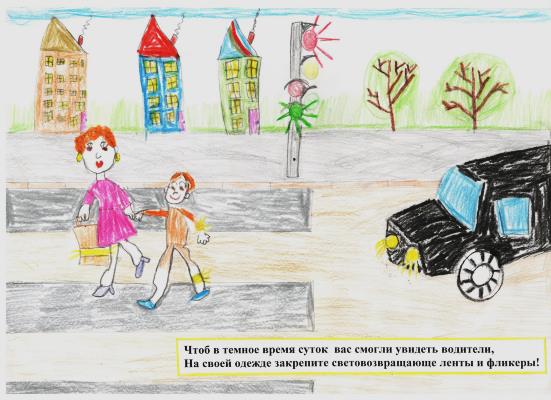 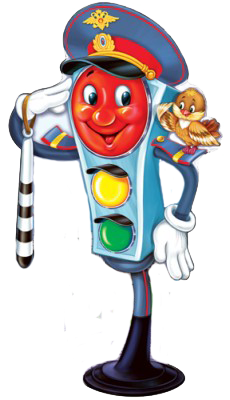 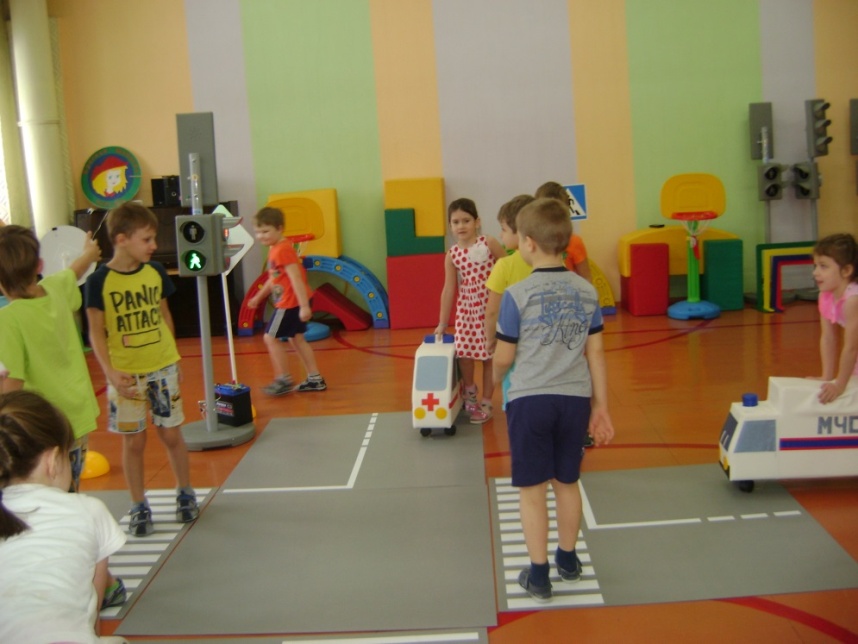 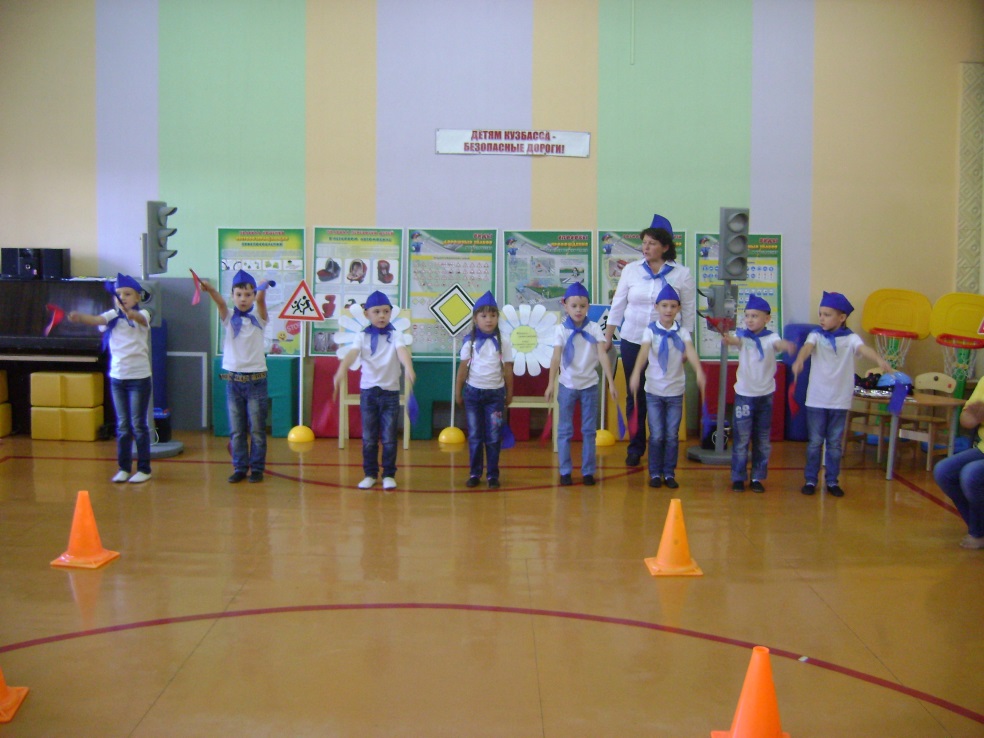 В кабинете развивающих игр и детской библиотеке, в которую дети попадают по
«Дороге в фиолетовый лес»,  дети получают знания о профессии библиотекаря,  учителя, писателя, разработчика детских игр, оформителя детской книги.
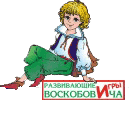 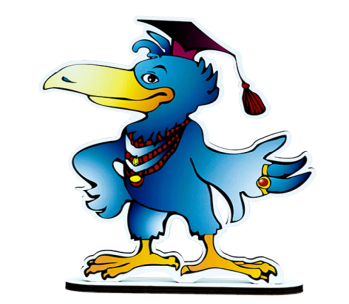 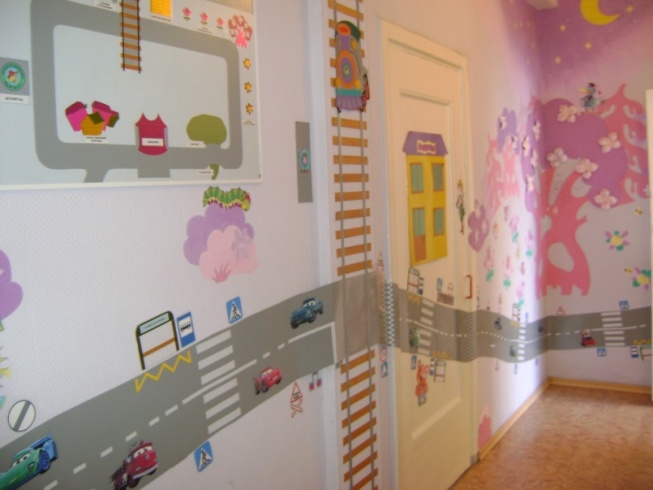 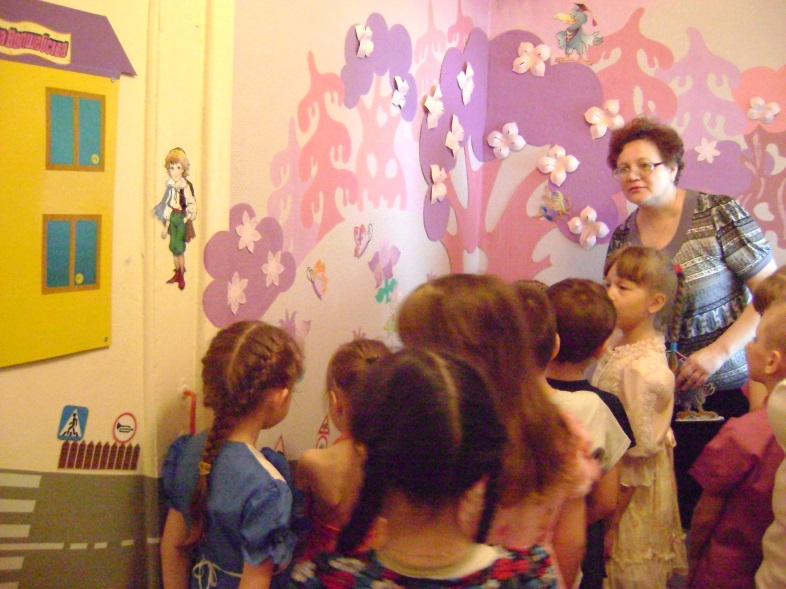 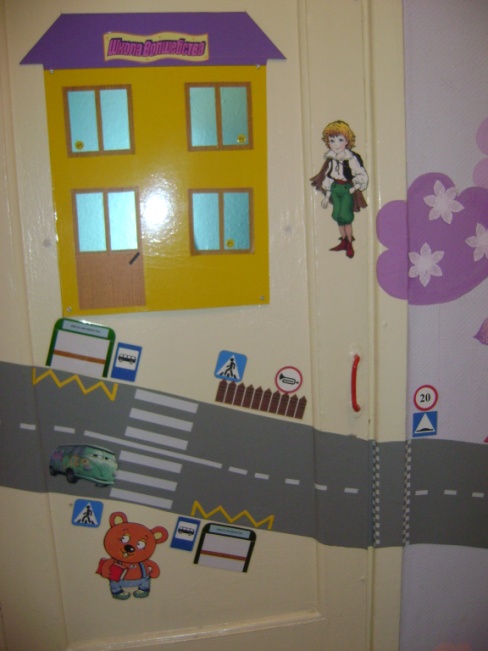 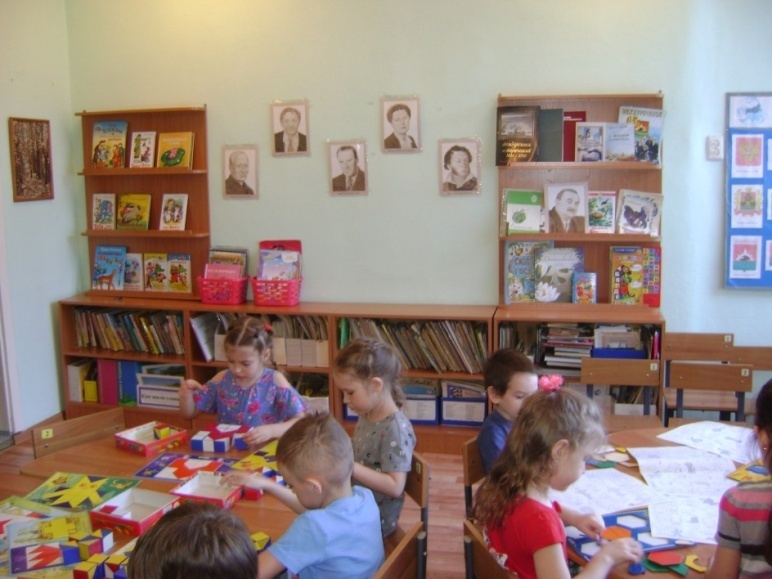 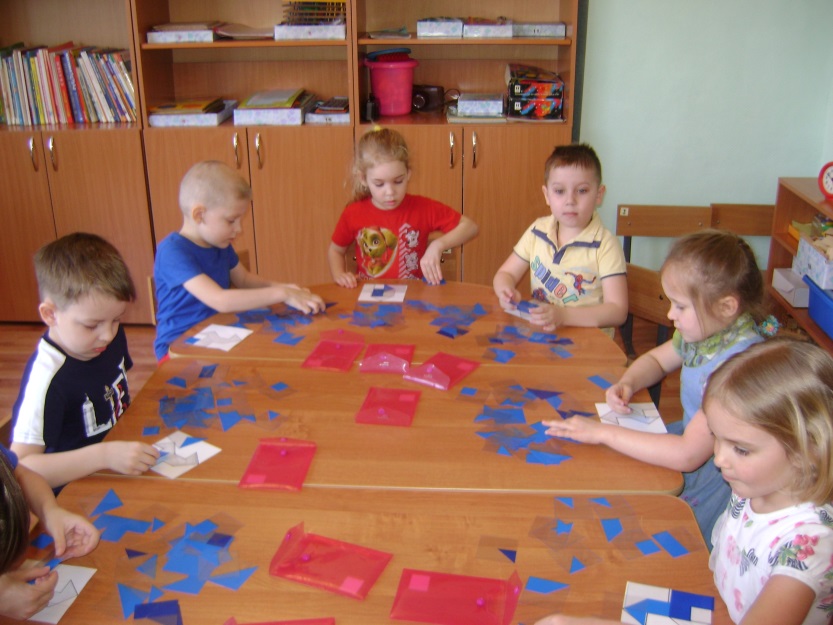 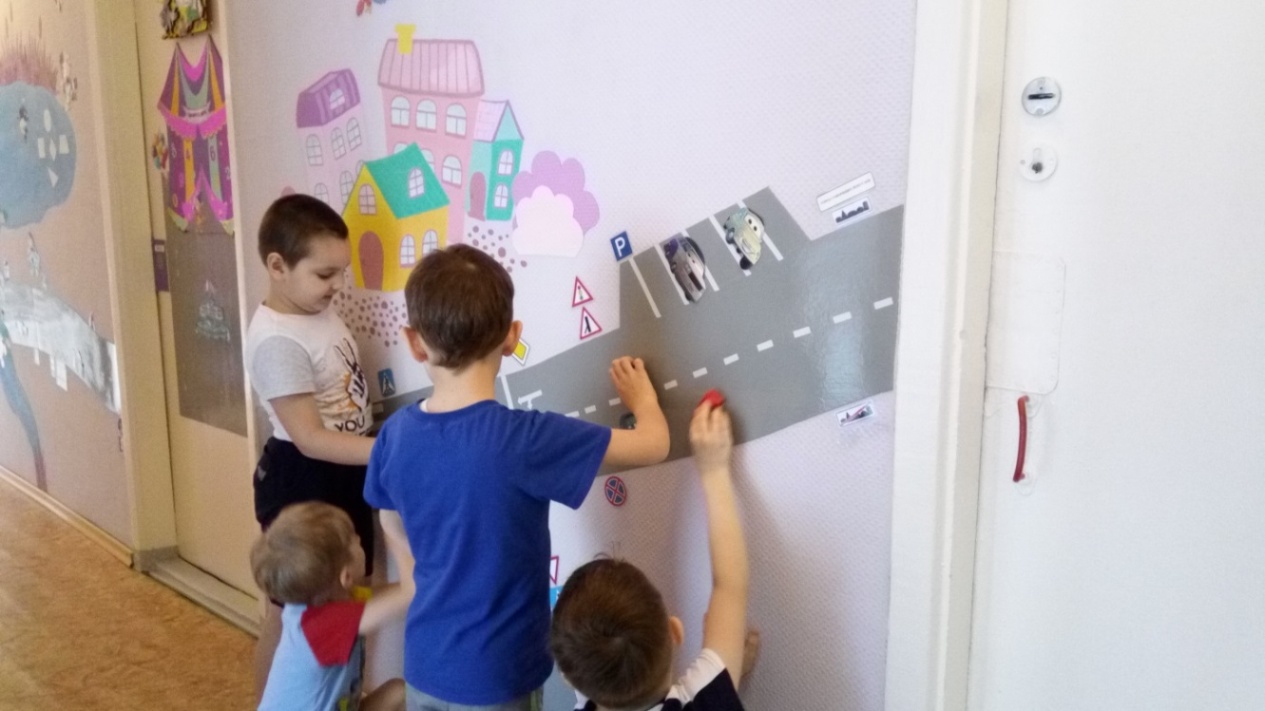 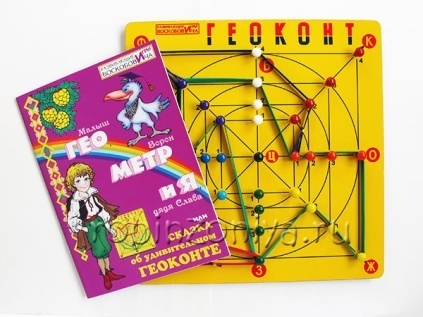 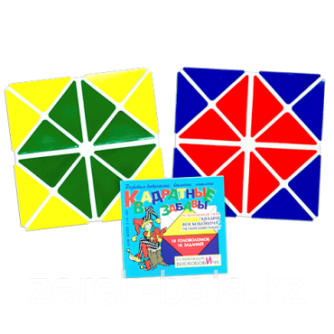 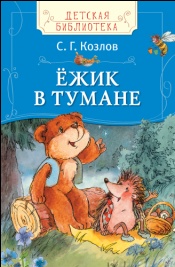 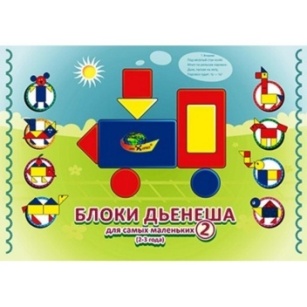 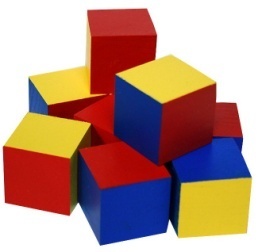 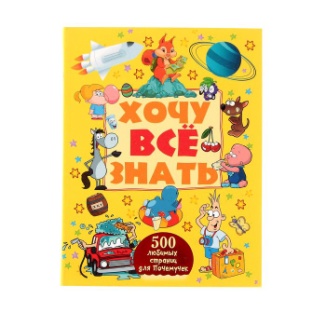 Компоненты среды, мероприятия, направленные на знакомство с миром профессий, целостно включены 
в яркие события в жизни детей в детском саду. Например, во время ежегодного «Фестиваля Успеха» проводится дефиле «Профессии нашего города», выставки детских творческих работ «Профессии моих родителей», выставка – презентация «Трудовая слава наших семей», выставка детских изобретений «Изобретай-ка». 
К 23 февраля приурочена выставка «Есть такая профессия – Родину защищать», а к празднику мам – 
«Мамы разные нужны – мамы всякие важны».
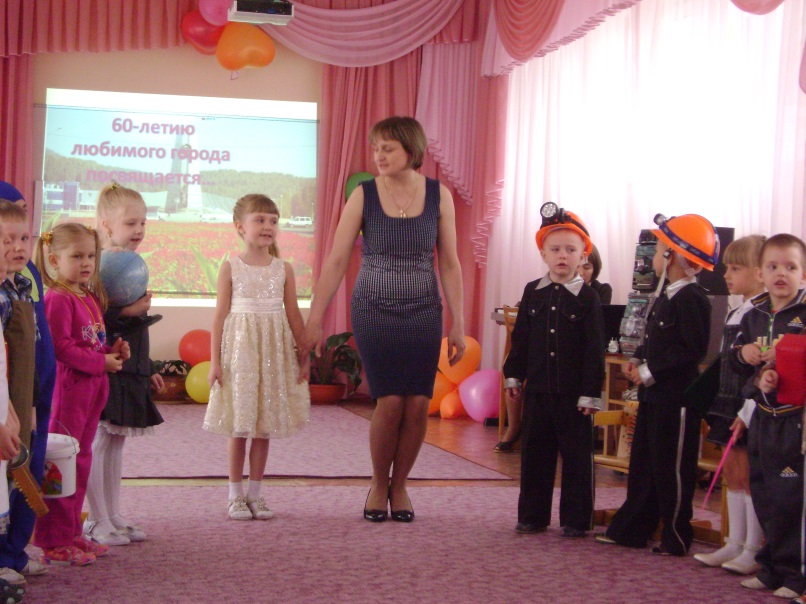 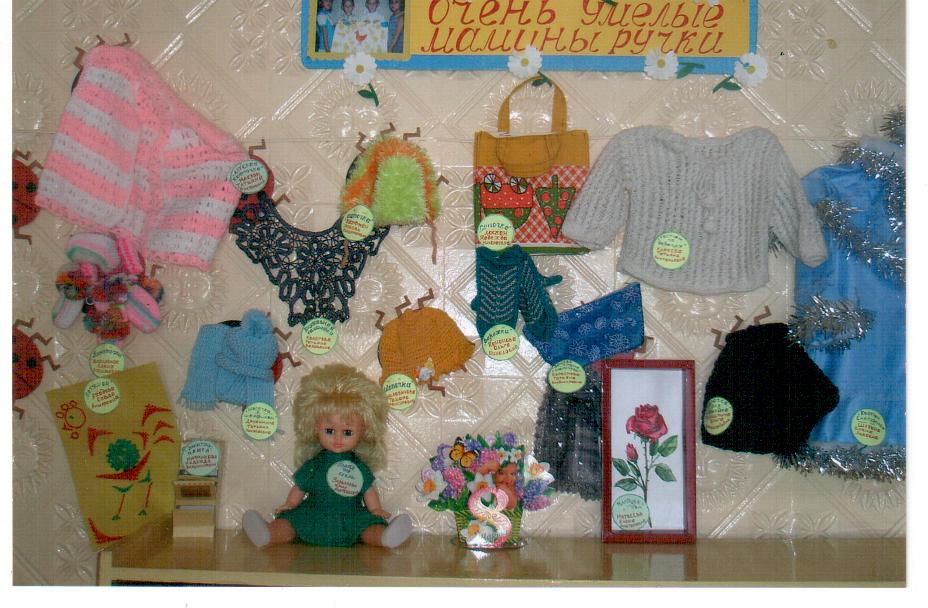 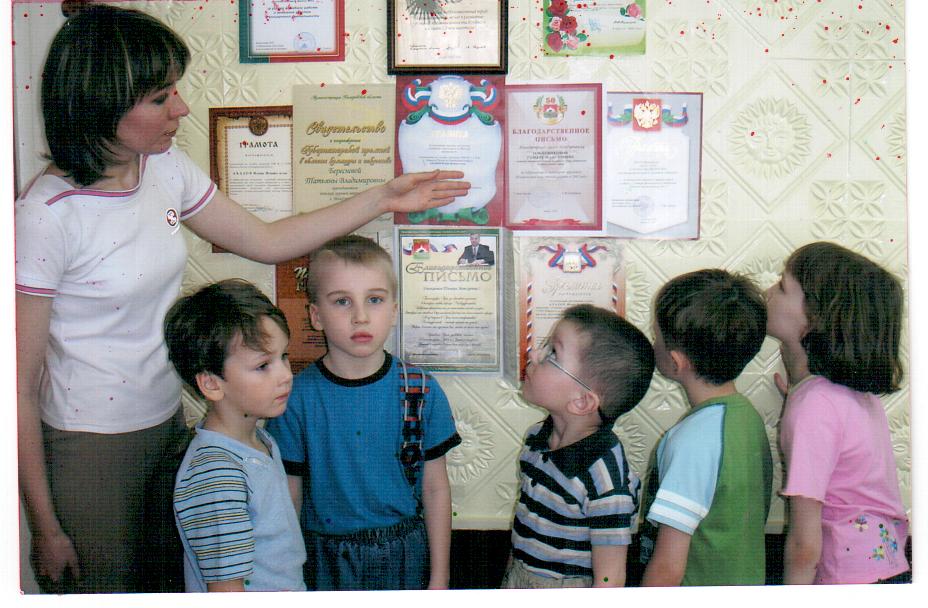 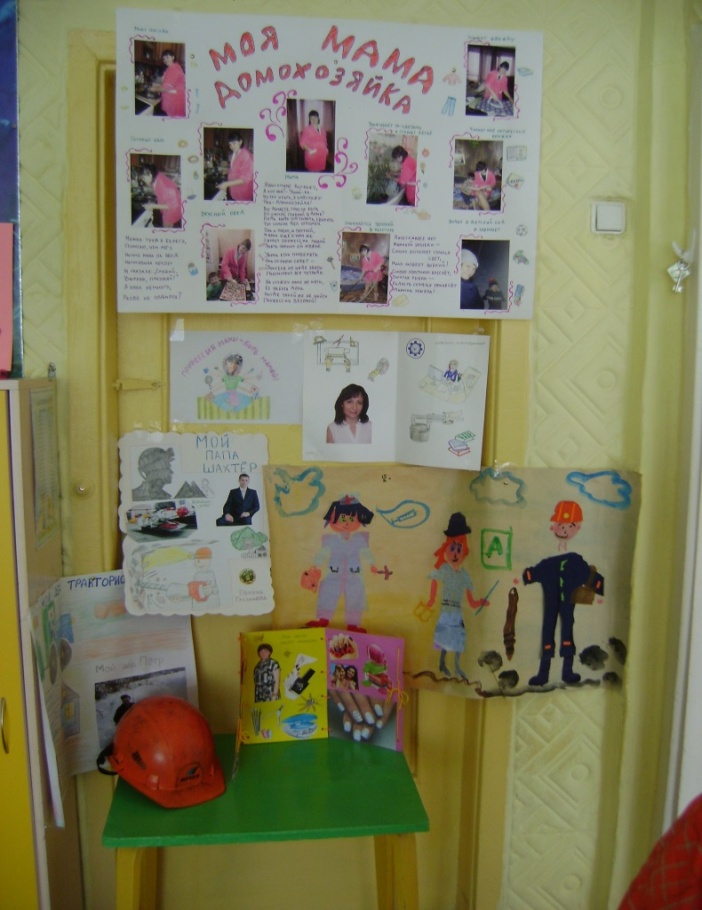 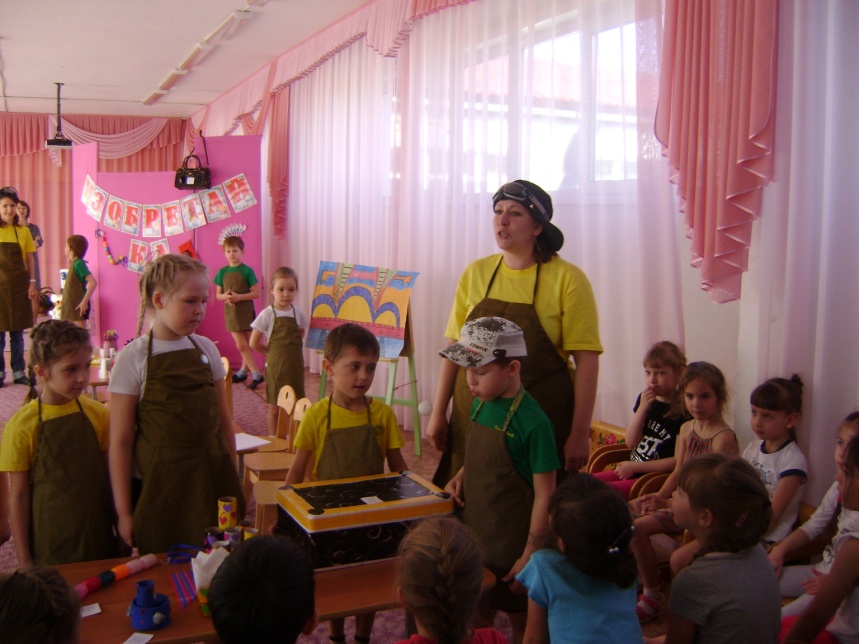 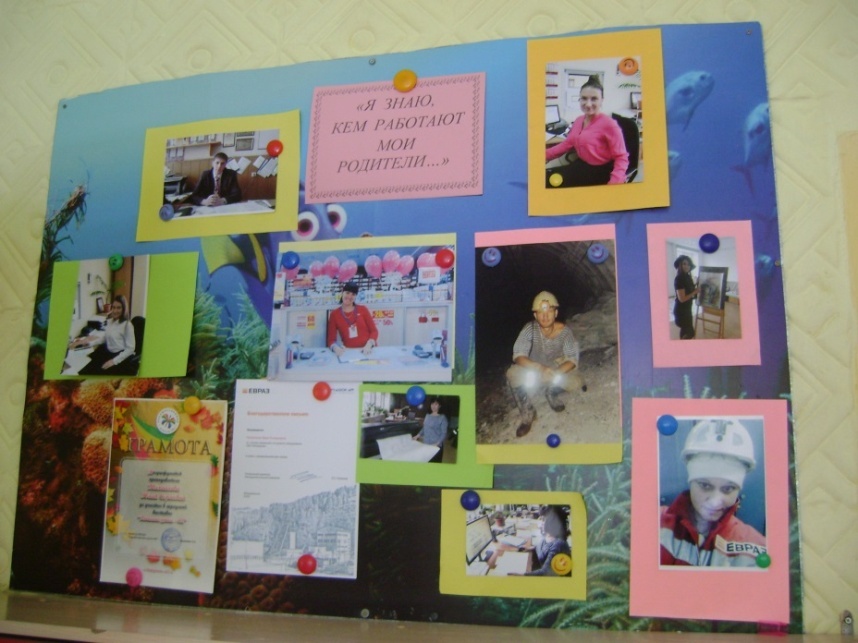 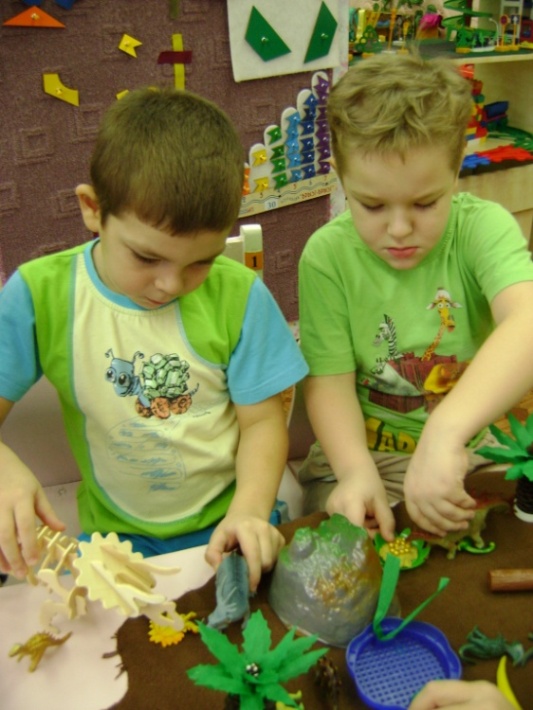 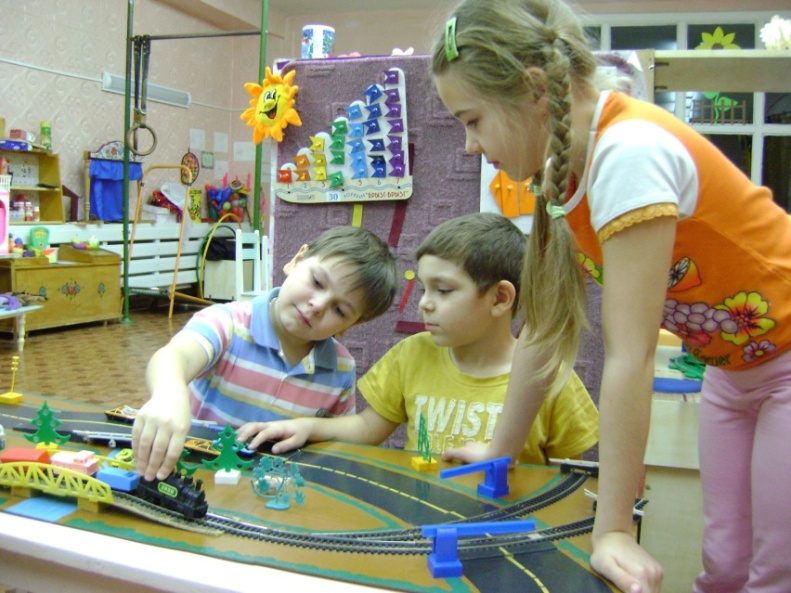 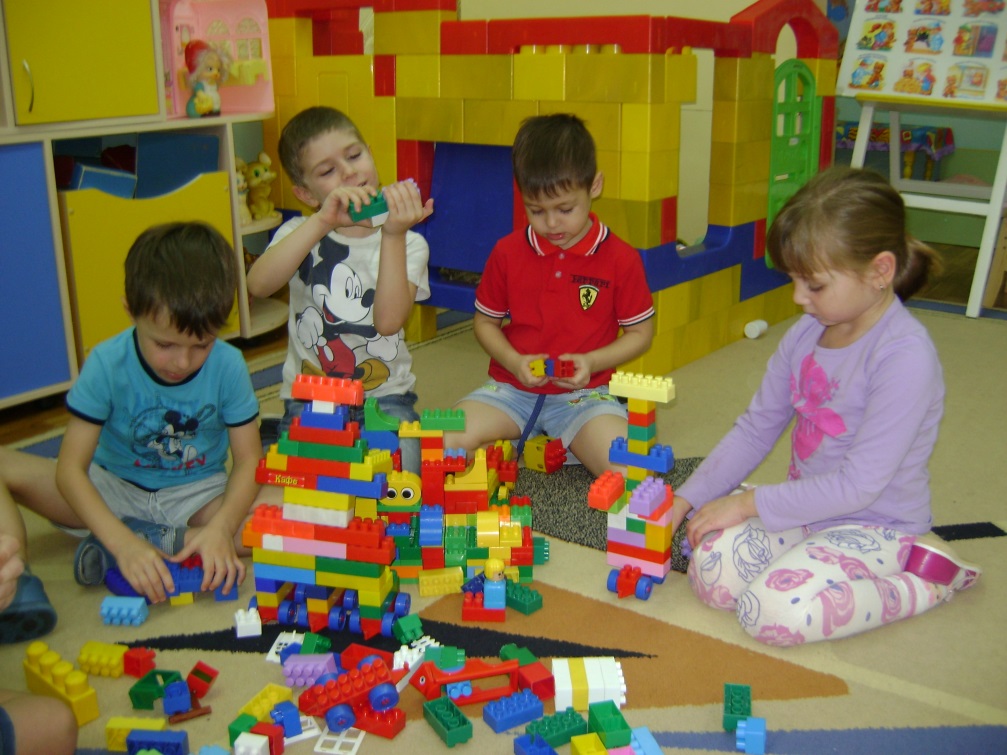 Развивающая среда каждой группы включает оборудование для сюжетно-ролевой игры, режиссерских игр, тематические лего-наборы, 
что помогает детям отражать свои познания о мире профессий взрослых. В группах старшего дошкольного возраста оформлены уголки трудовой славы родителей воспитанников, альбомы о труде, лесенки трудовых процессов по профессиям родителей.
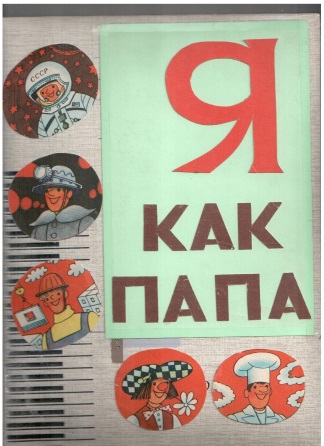 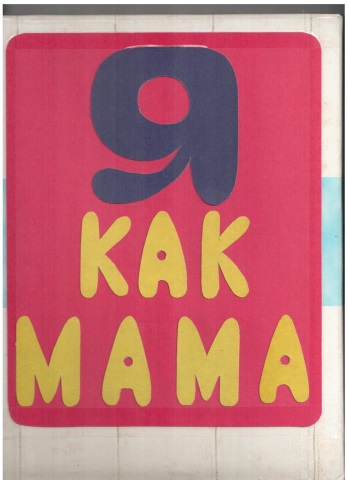 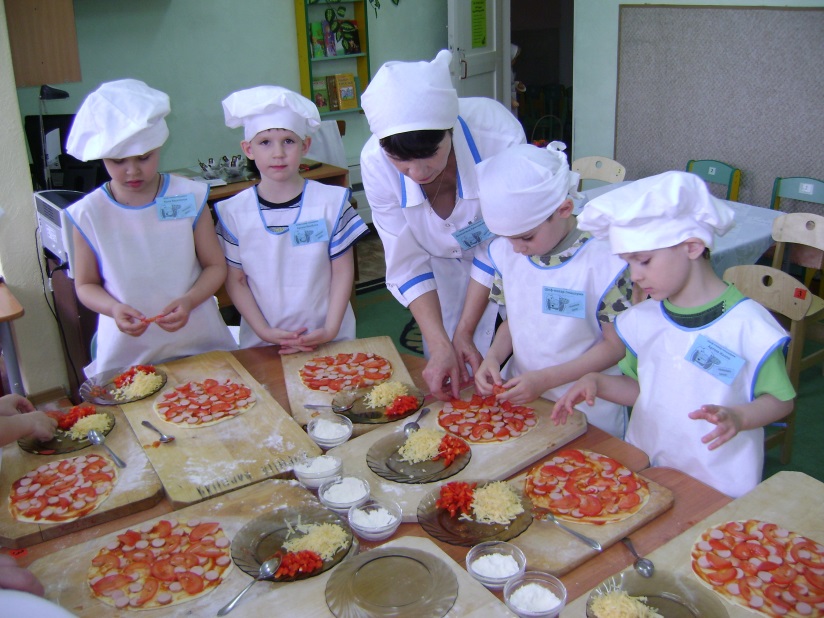 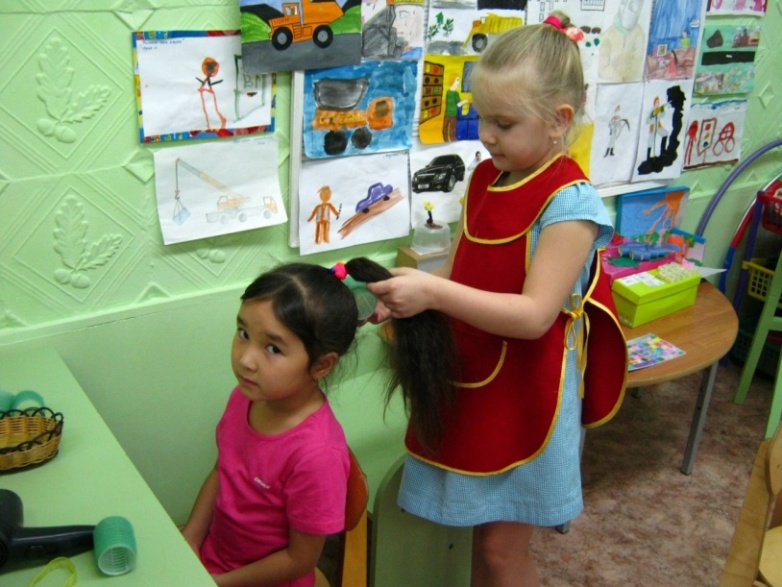 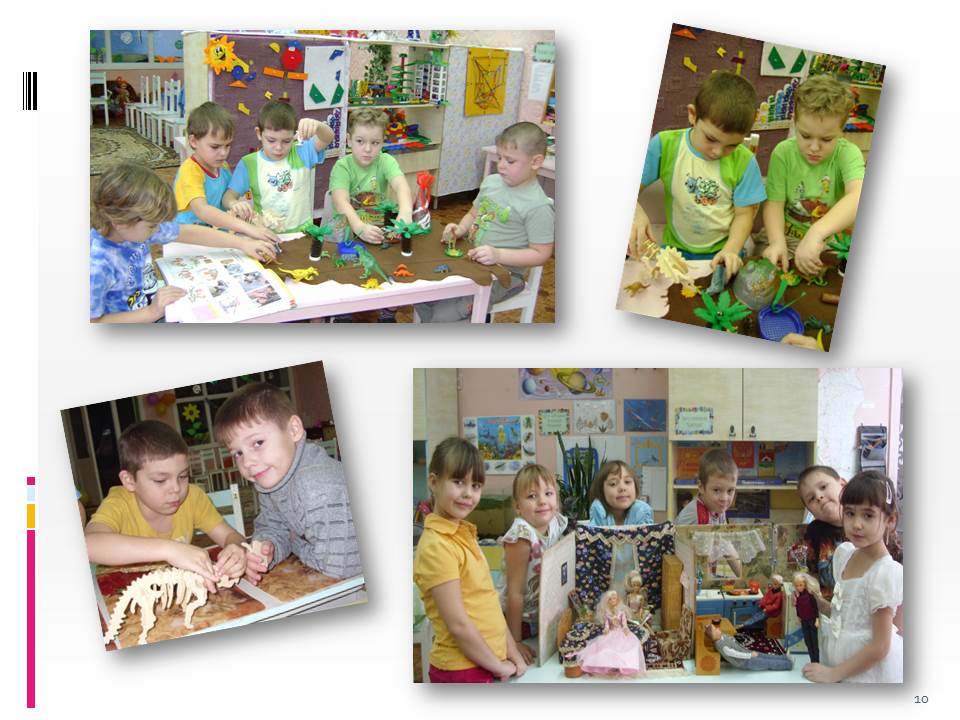 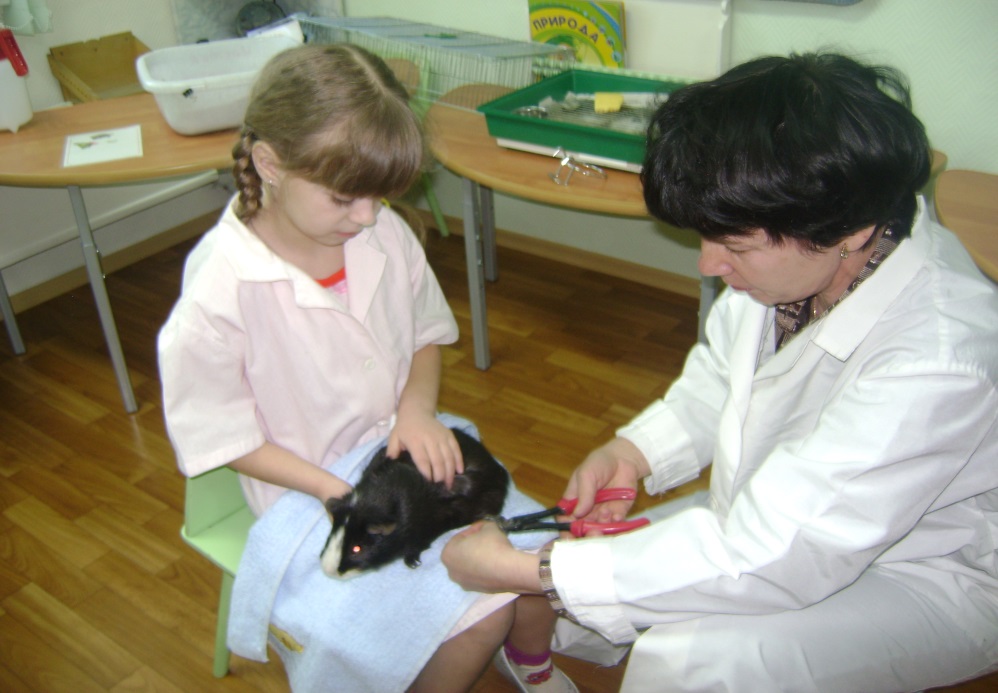 Первые профессиональные пробы дети проходят 
в практической деятельности, результат которой 
соответствует результату труда взрослых: 
  создание мультфильмов -мультипликаторы
 приготовление пищи – повар, кондитер
элементарный уход за животными  - ветеринар, зоолог.
Успех в такой деятельности – мощный мотиватор ребенка 
в профессиональном становлении личности!
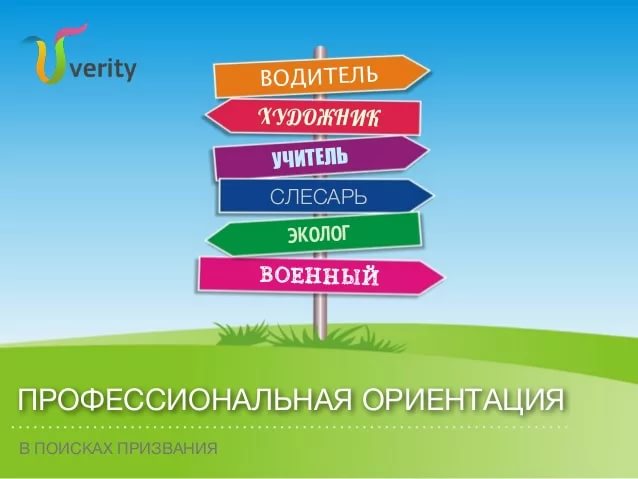 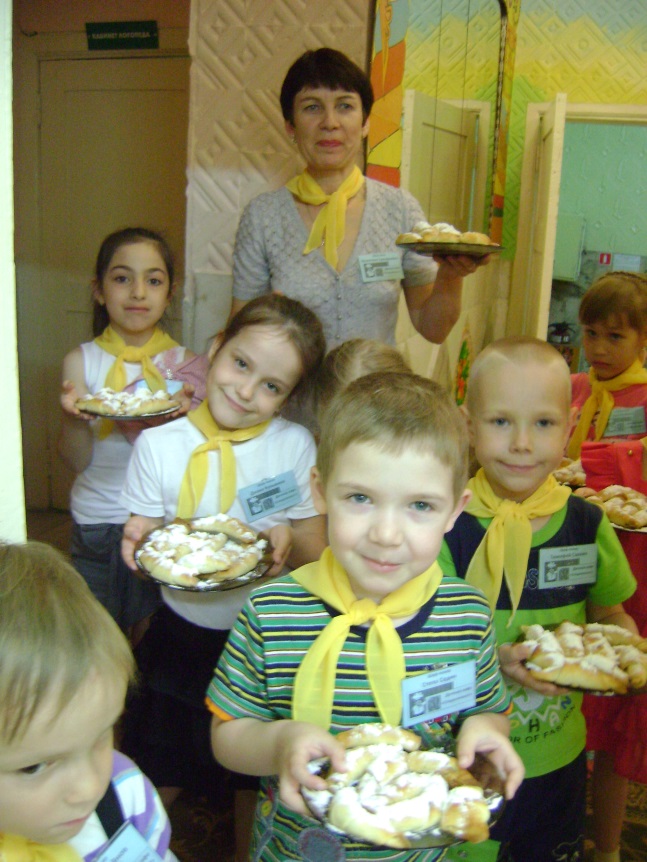 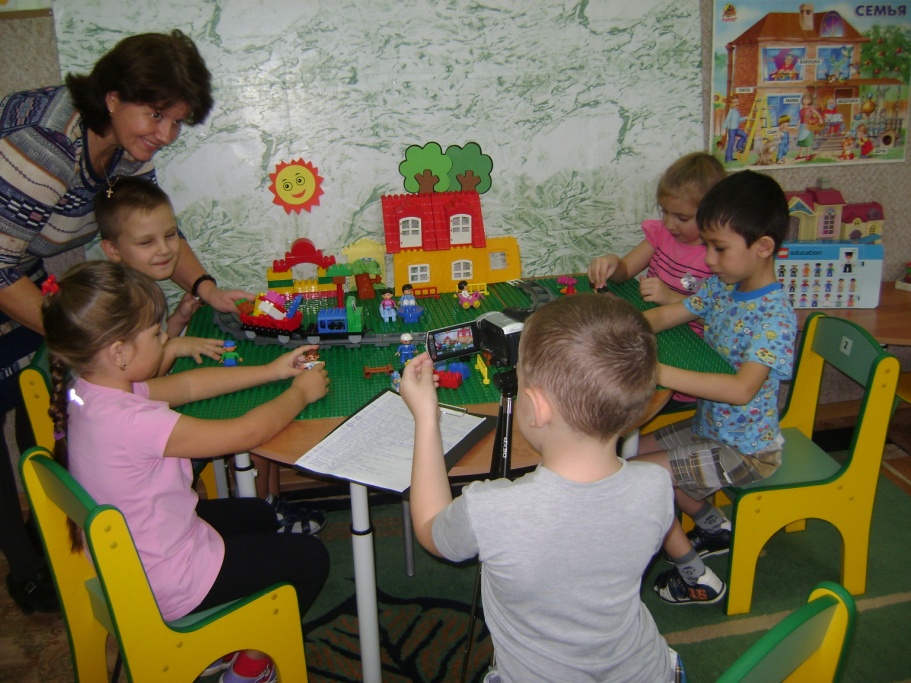 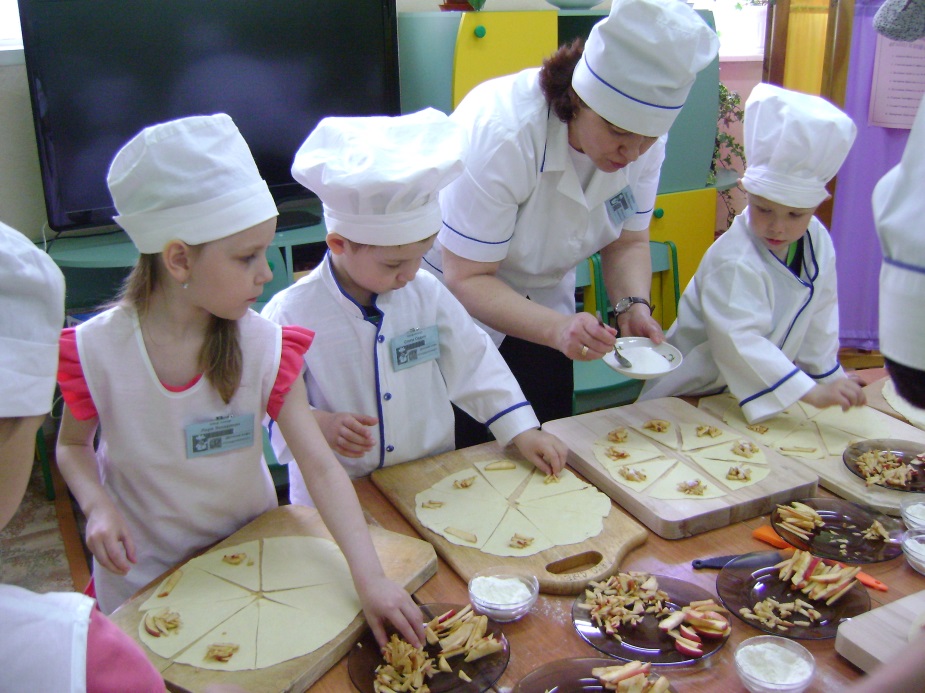 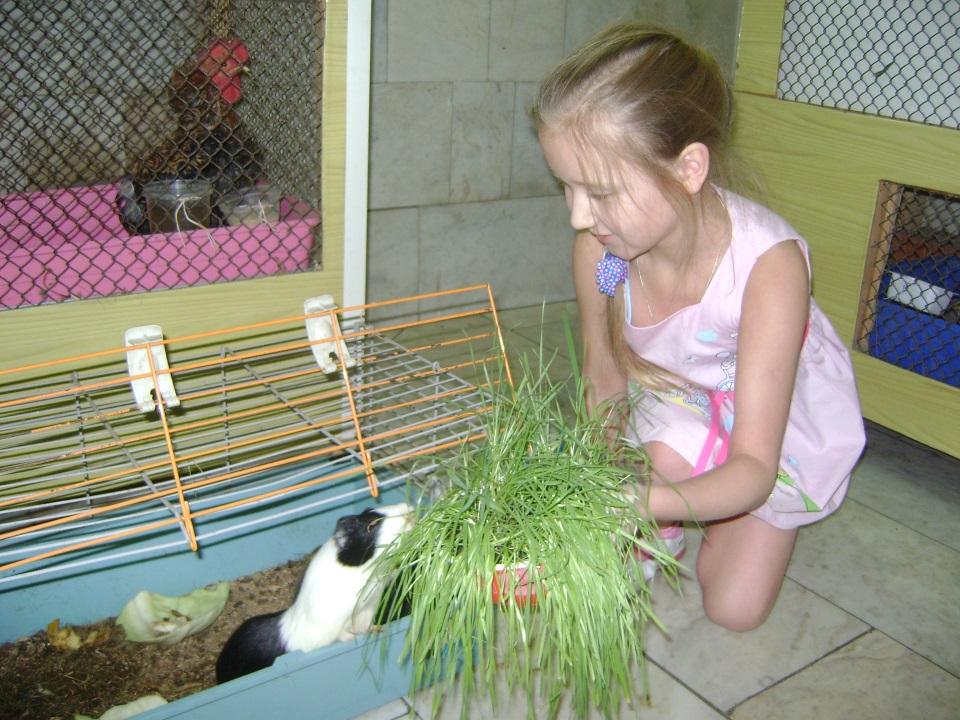 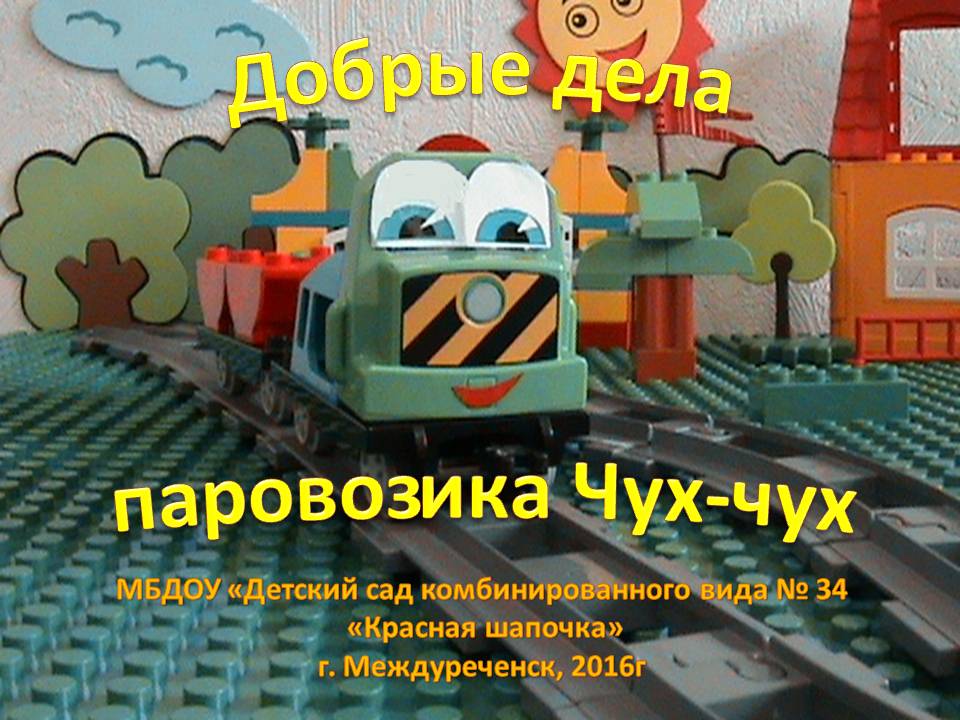 Муниципальное бюджетное дошкольное образовательное учреждение  
«Детский сад комбинированного вида № 34 «Красная шапочка»
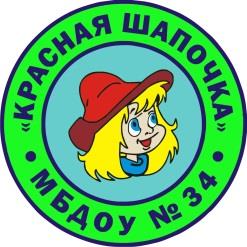 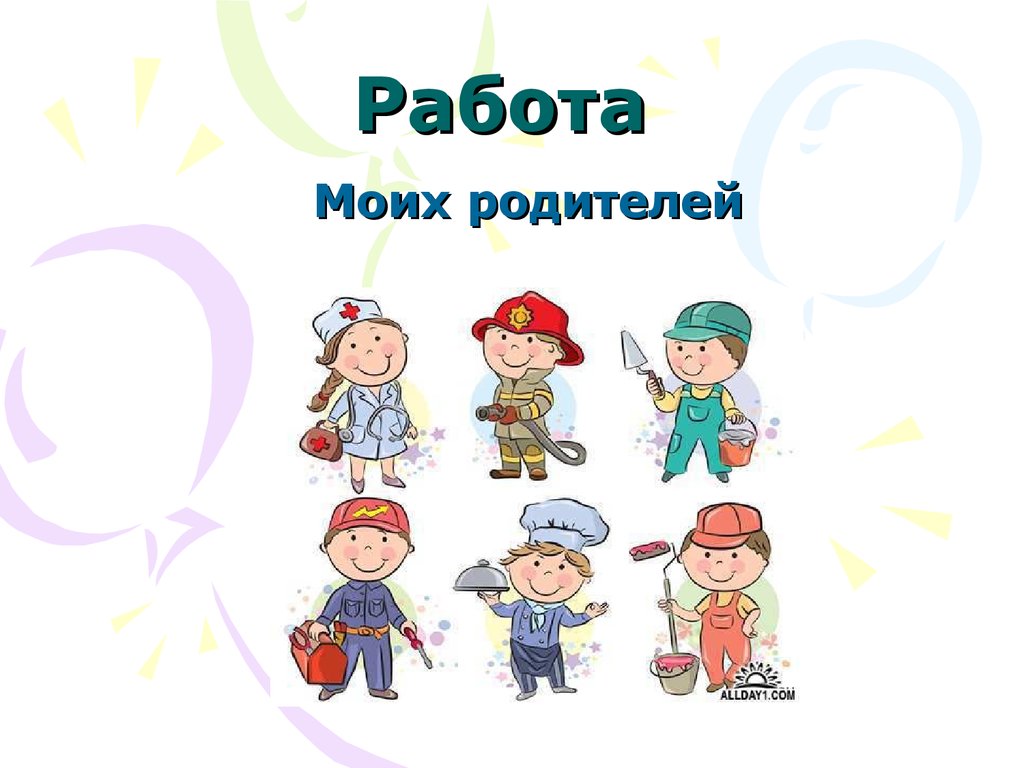 Междуреченский городской округ
2018г
Цель, мотив 
труда
Предмет , материал
Трудовые действия
Результат 
труда
Трудовое оборудование